百链
2015.04.15
现代图书馆的历史使命
服务于社会创新
服务于教育学习
服务于文化传承
[Speaker Notes: 但是这些使命都要建立在图书馆资源的基础上。]
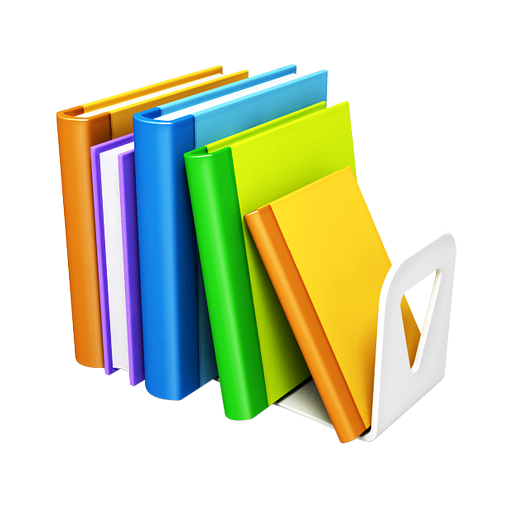 纸质图书馆建设…….
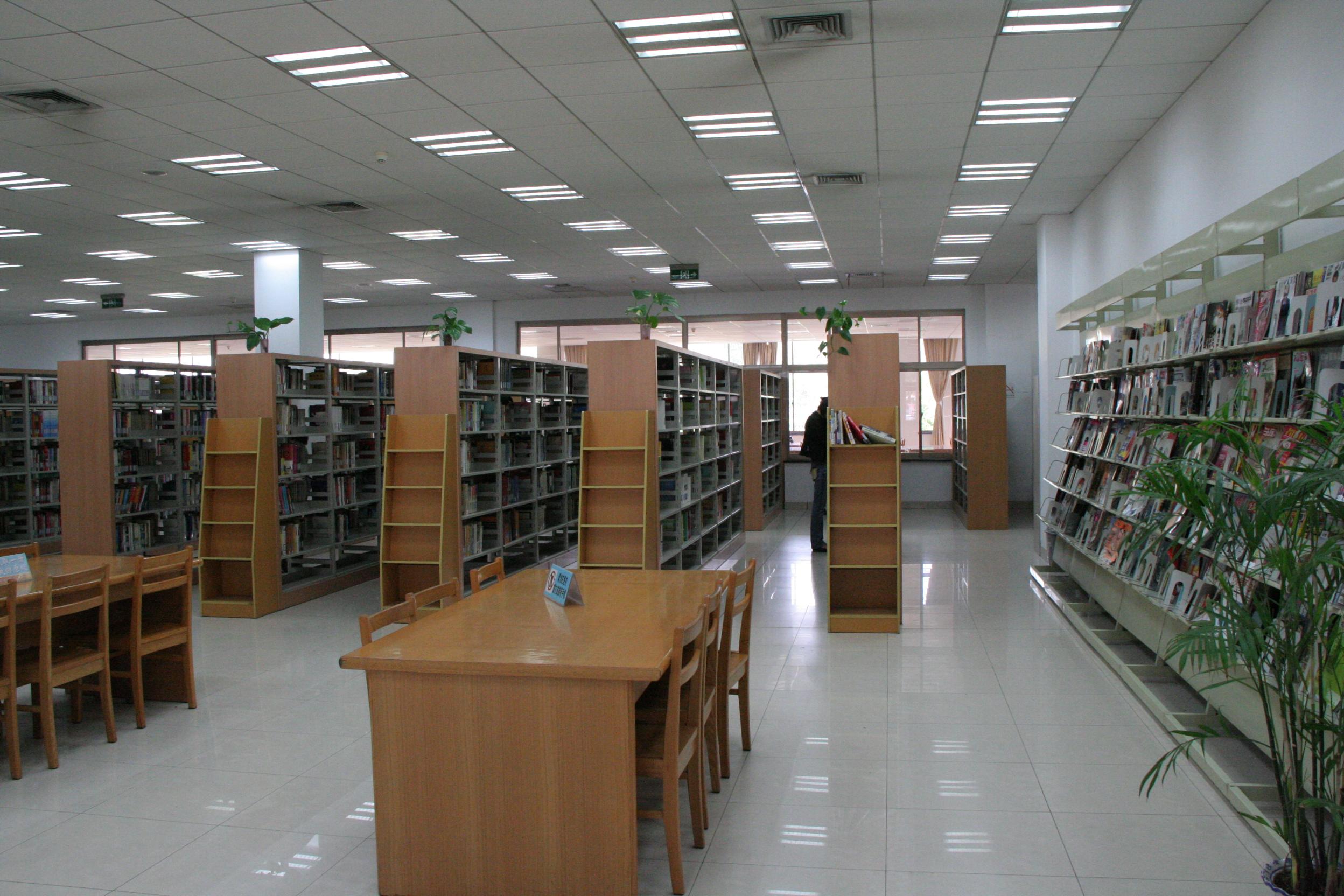 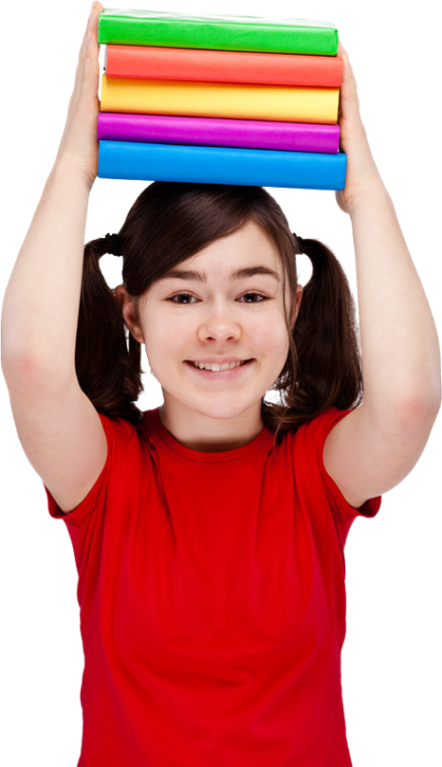 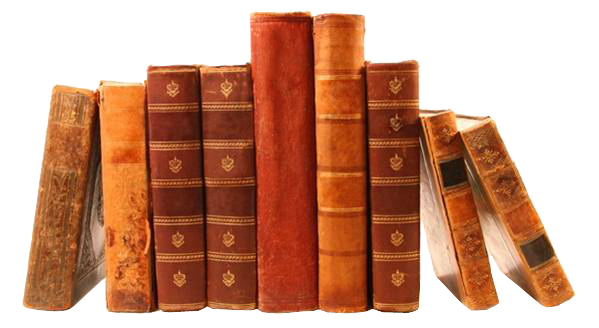 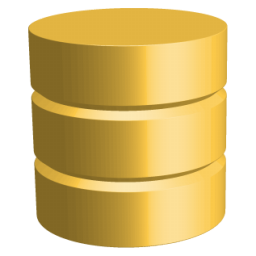 数字图书馆建设......
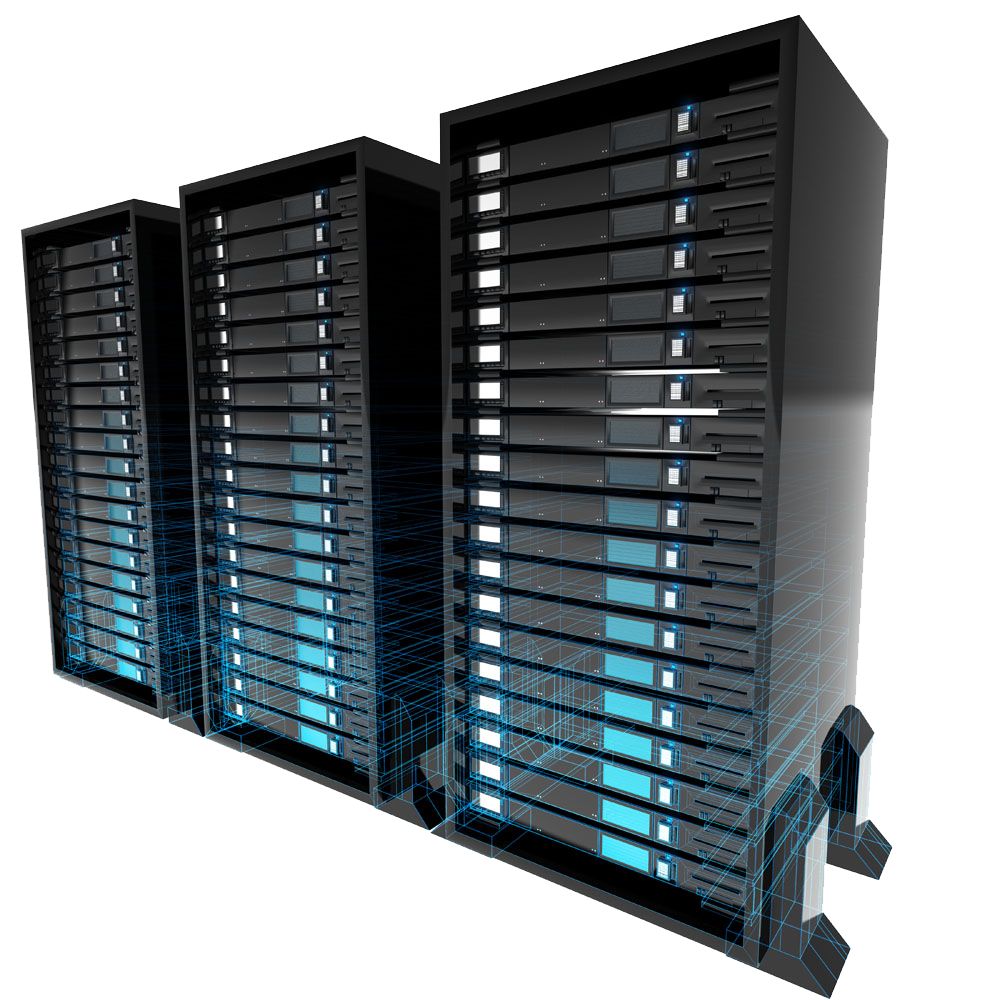 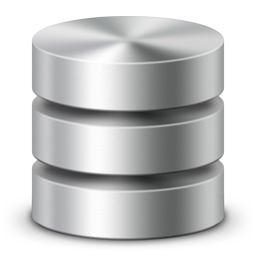 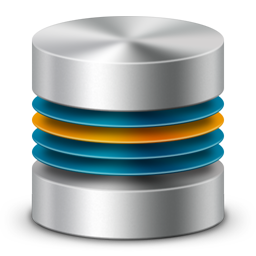 理想与现实的矛盾
能力有限
需求无限
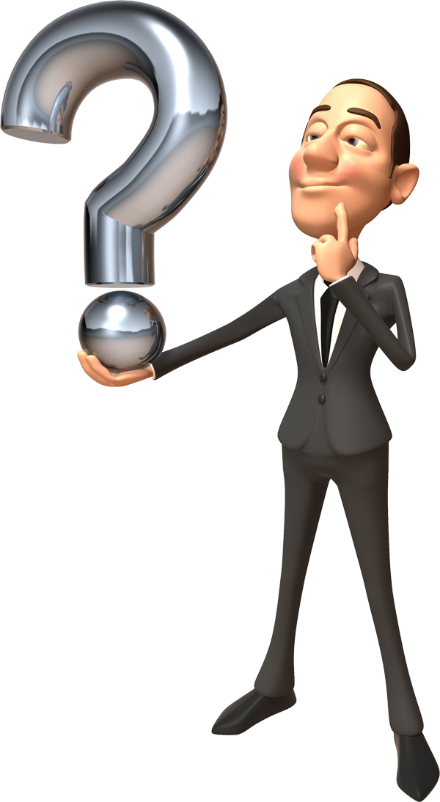 如何解决
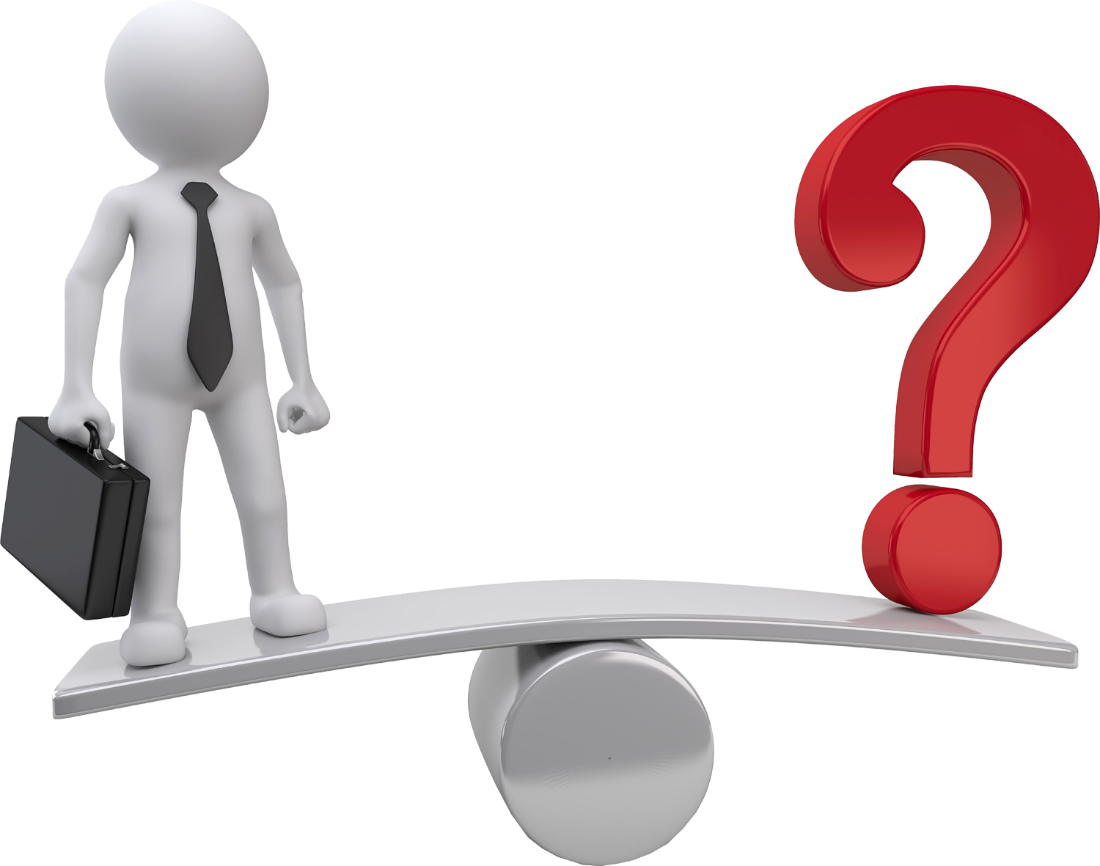 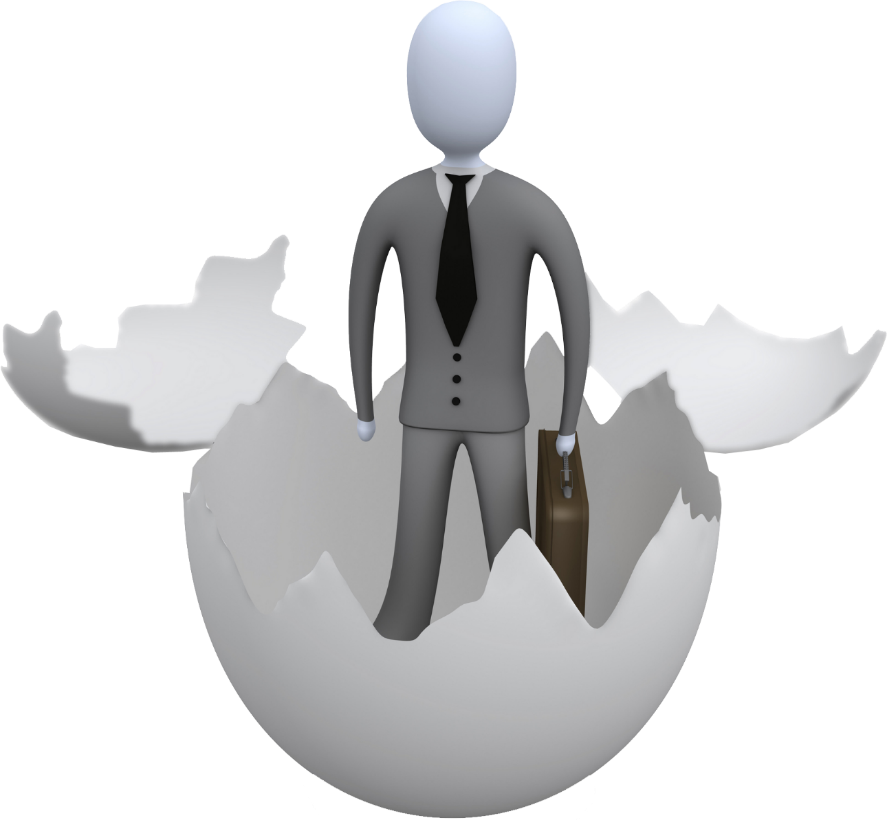 打破传统数字图书馆建设
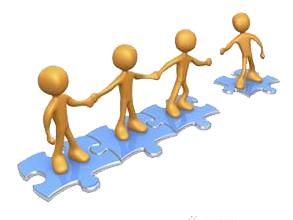 建立新型图书馆平台
现在
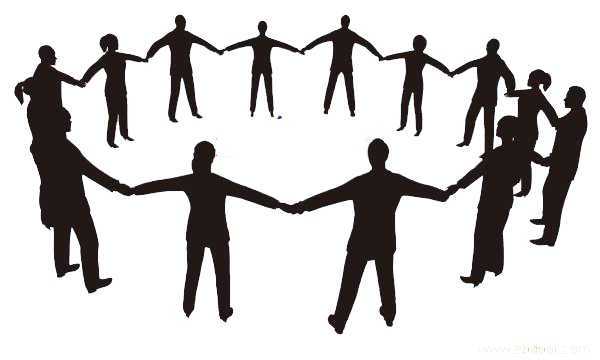 百链
模式
只要加入百链，就可以了。
百链实现效果
资源的一站式检索
本馆资源的整合获取
资源的补缺服务
访问图书馆门户网站：http://lib.syphu.edu.cn
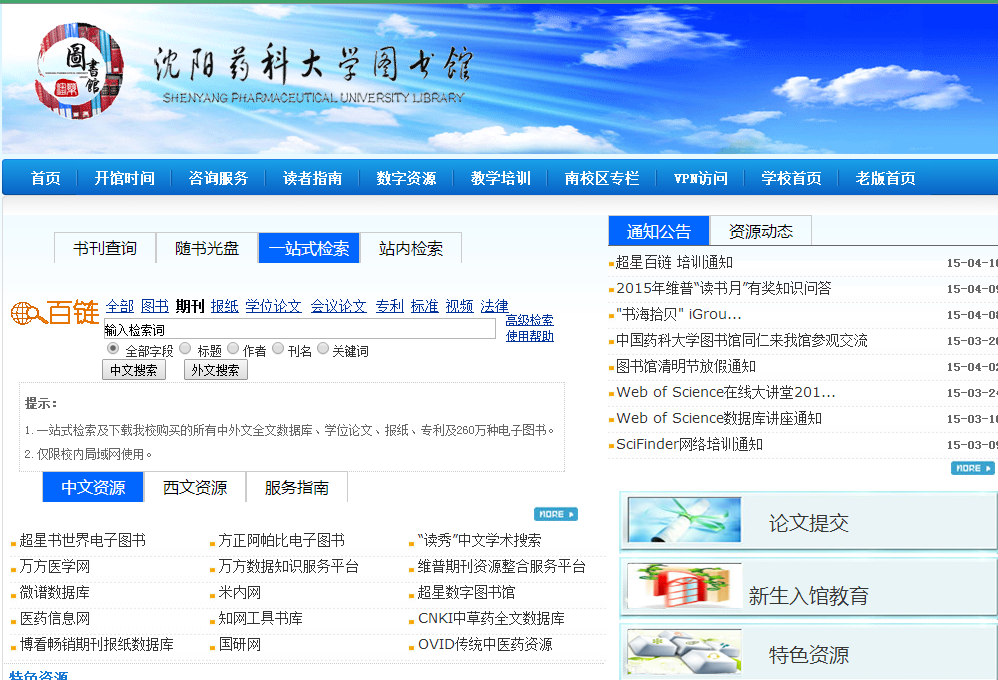 [Speaker Notes: 我们可以直接访问图书馆门户网站，这里面有个一站式检索，这就是我们的百链
通过这个检索框，我们可以发现百链几乎包含了所有的常见文献类型。
每种文献类型又可以以不同的字段来进行检索。
接下来我们以外文期刊为例]
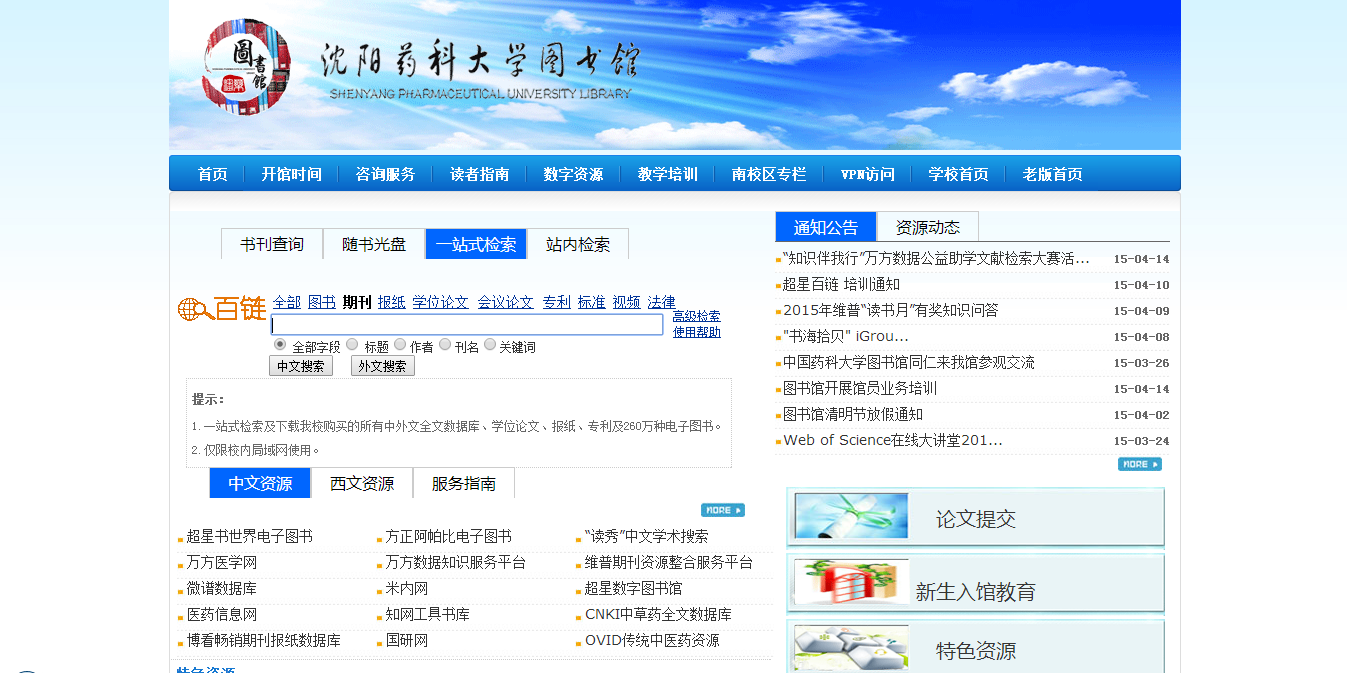 临床药学
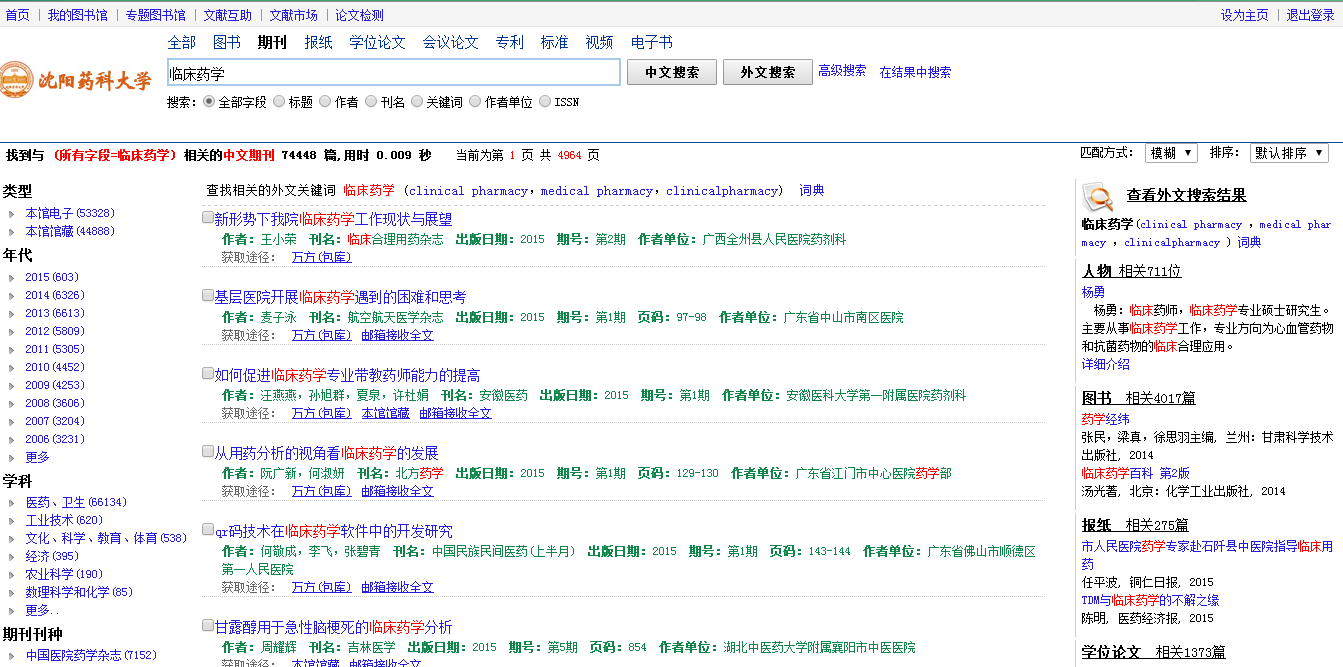 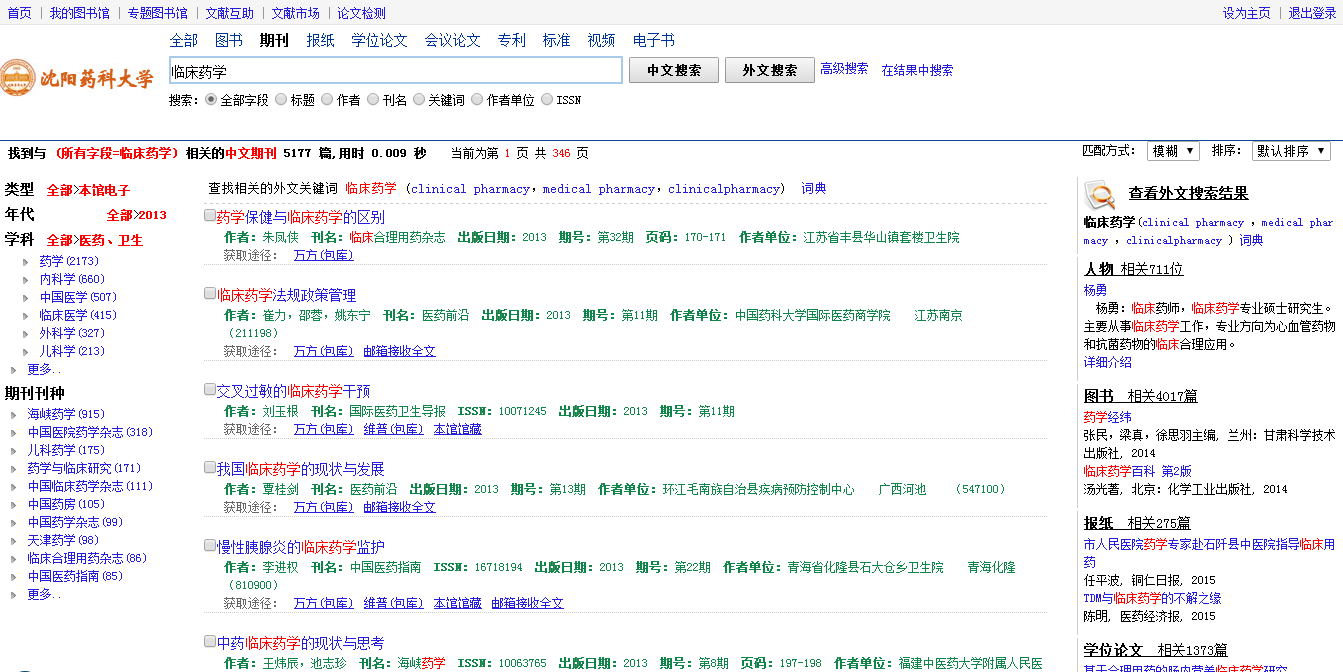 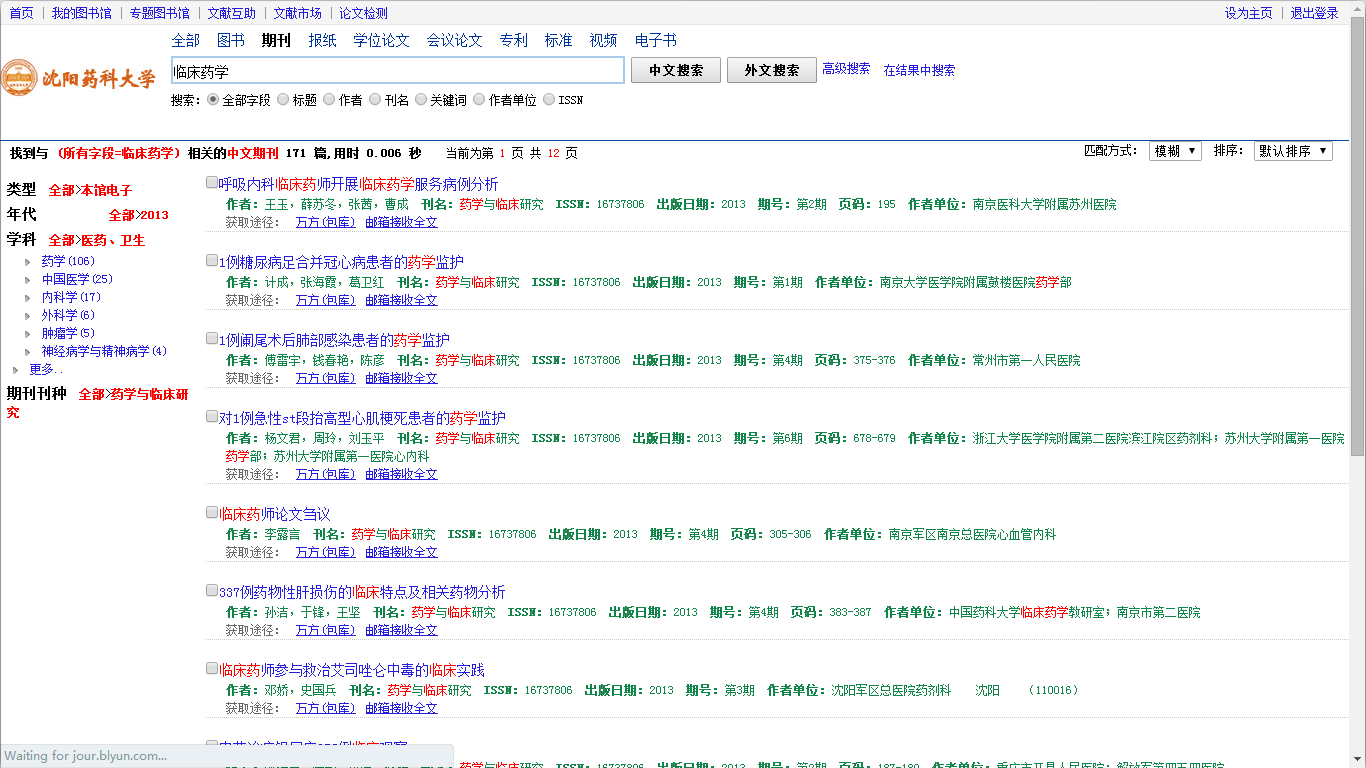 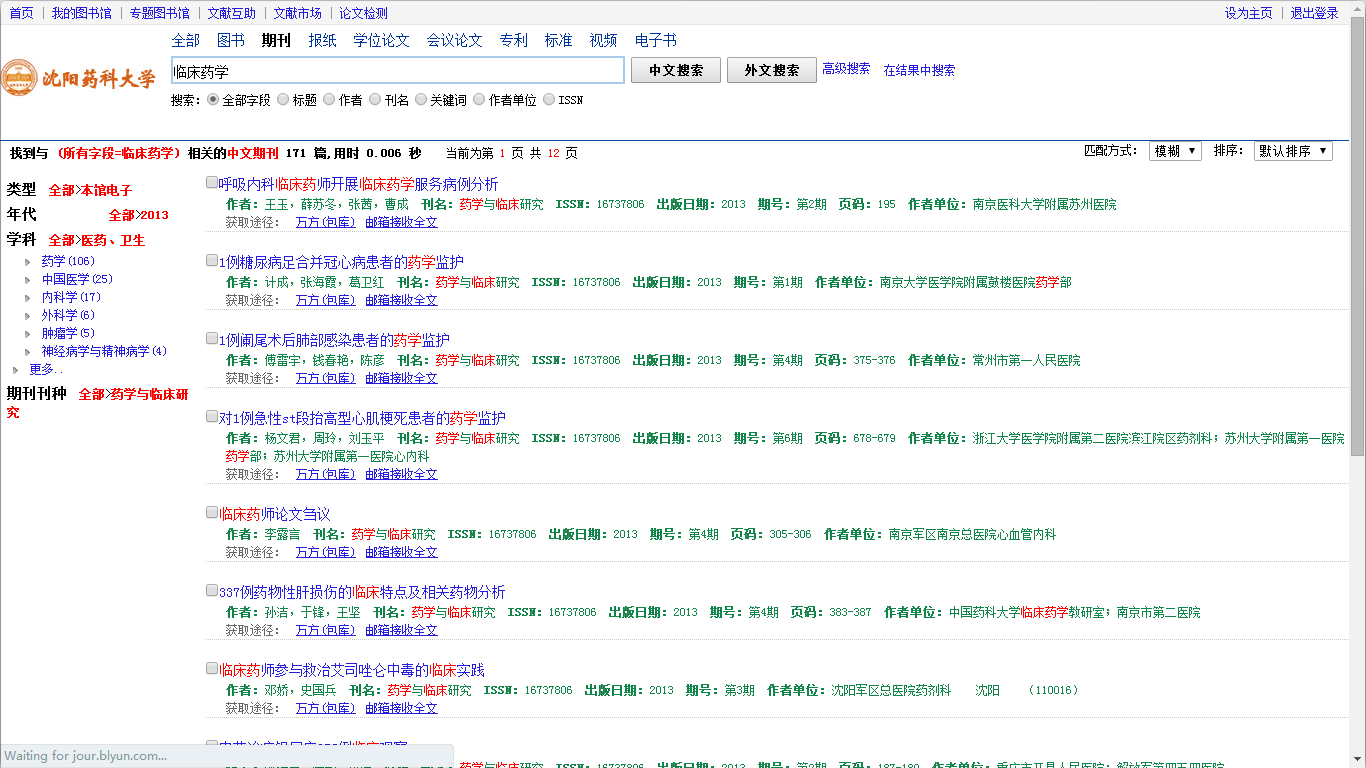 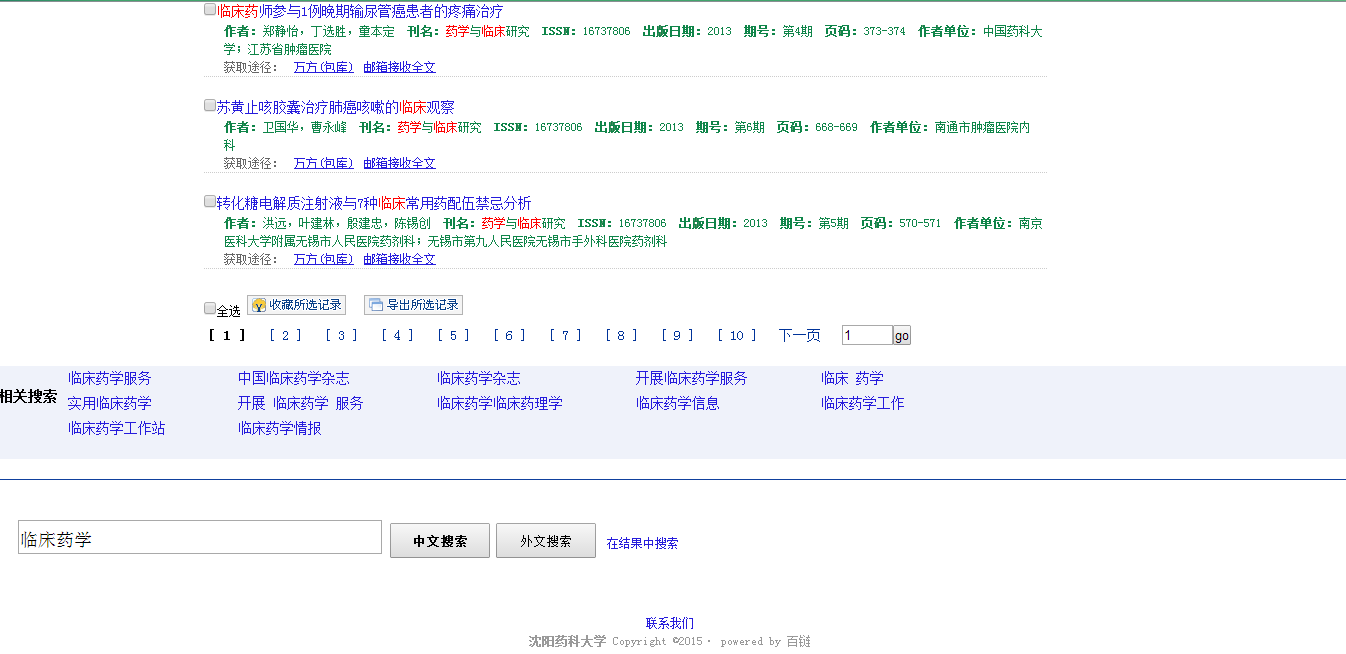 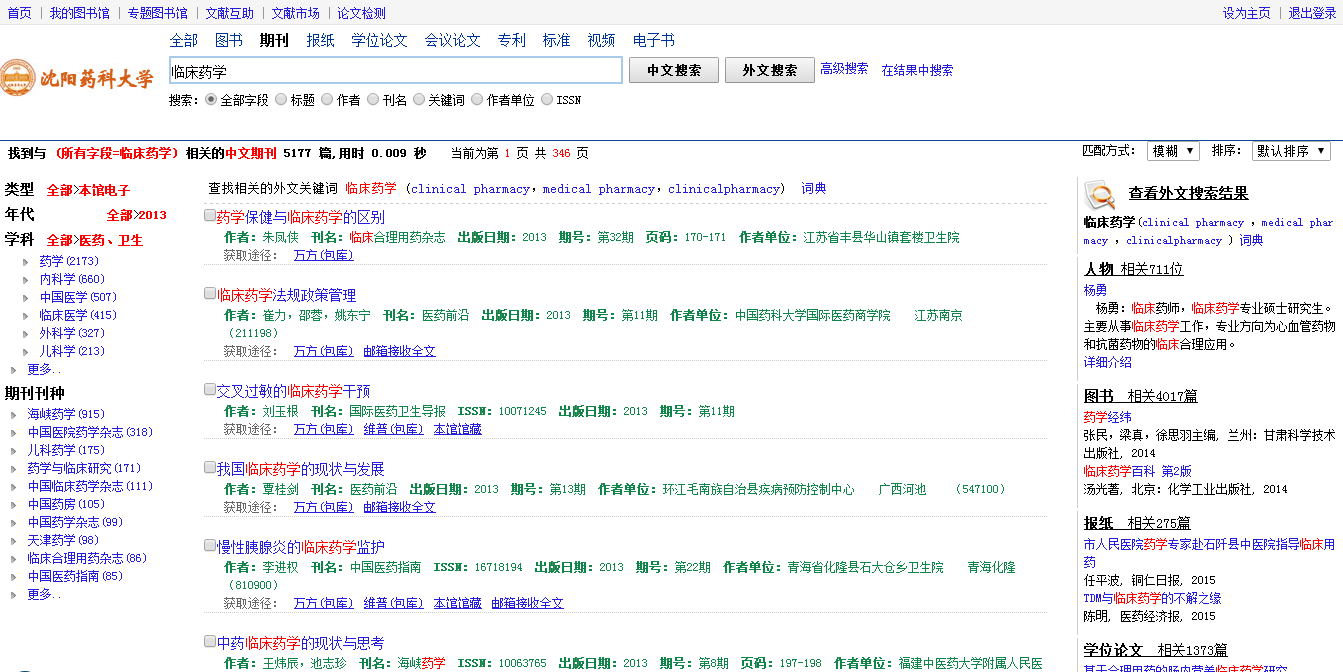 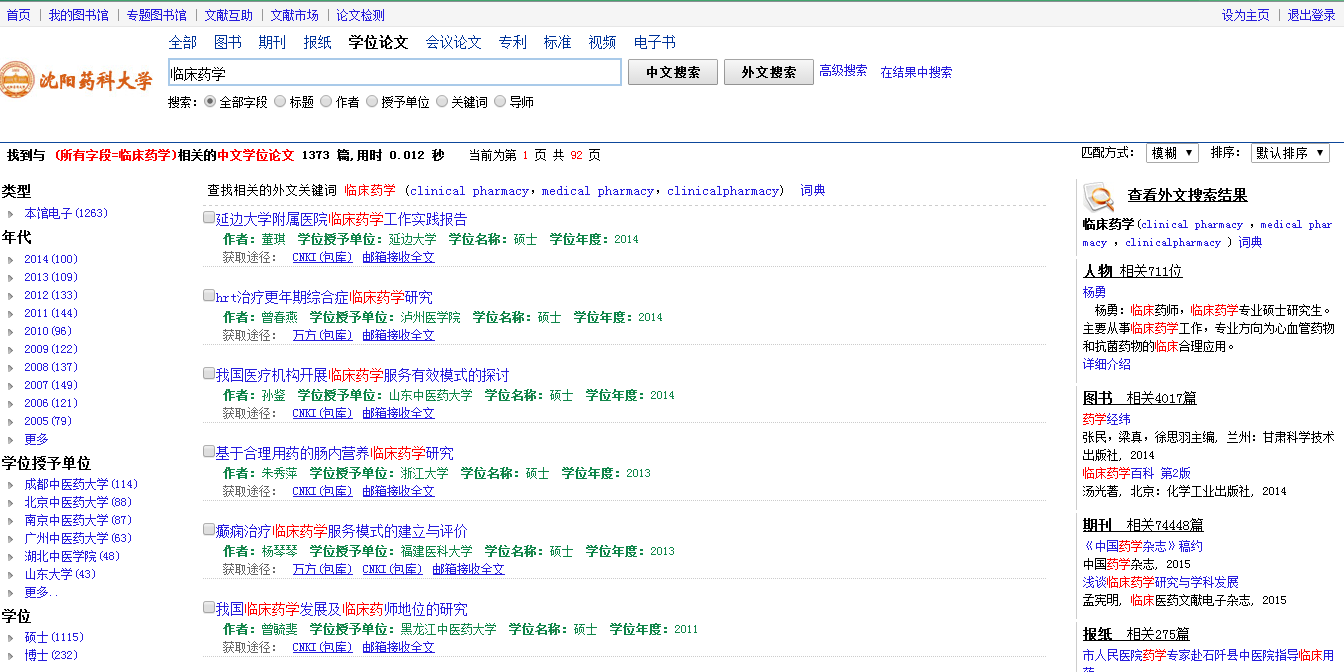 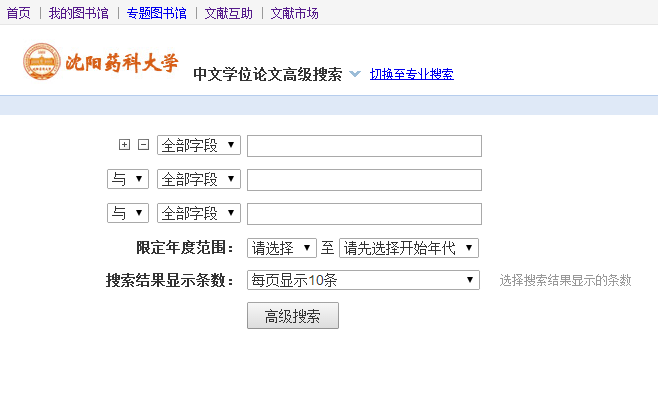 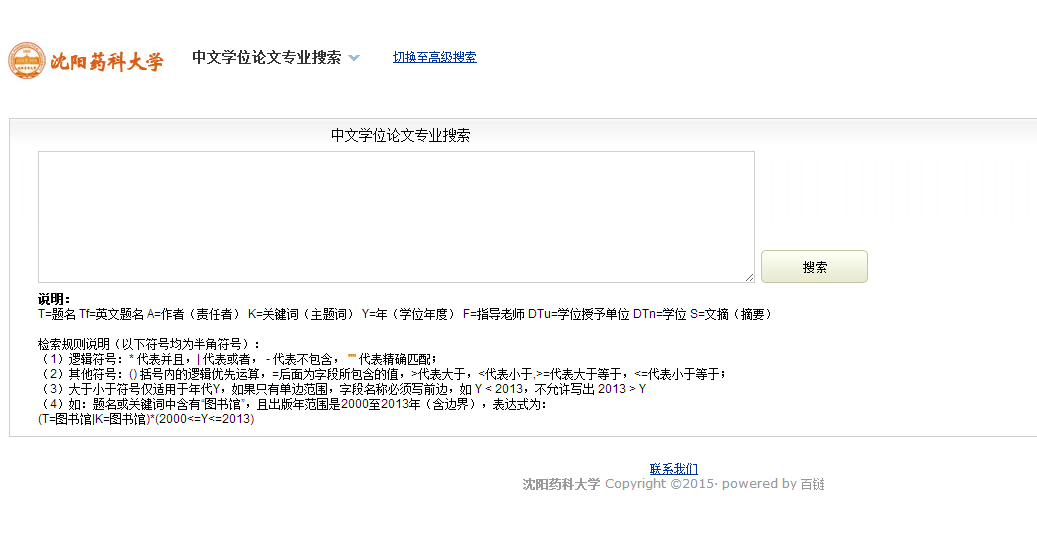 检索到的如何获取？
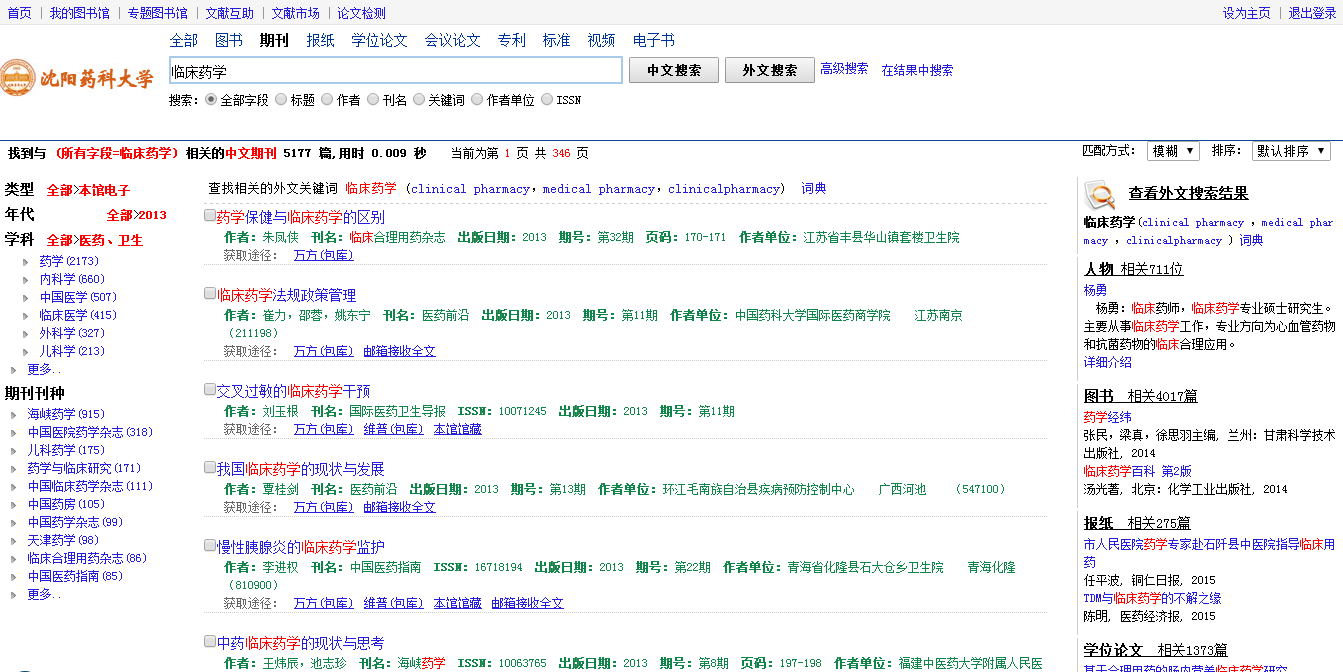 点击标题
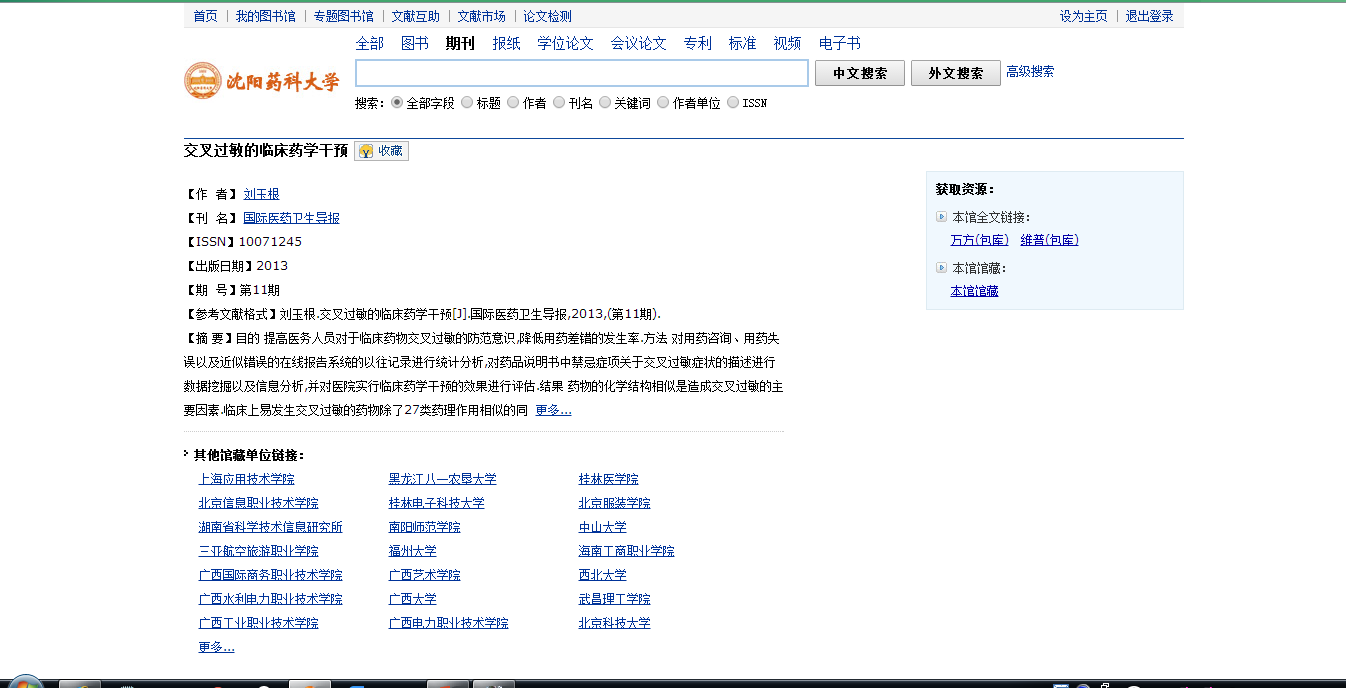 点击
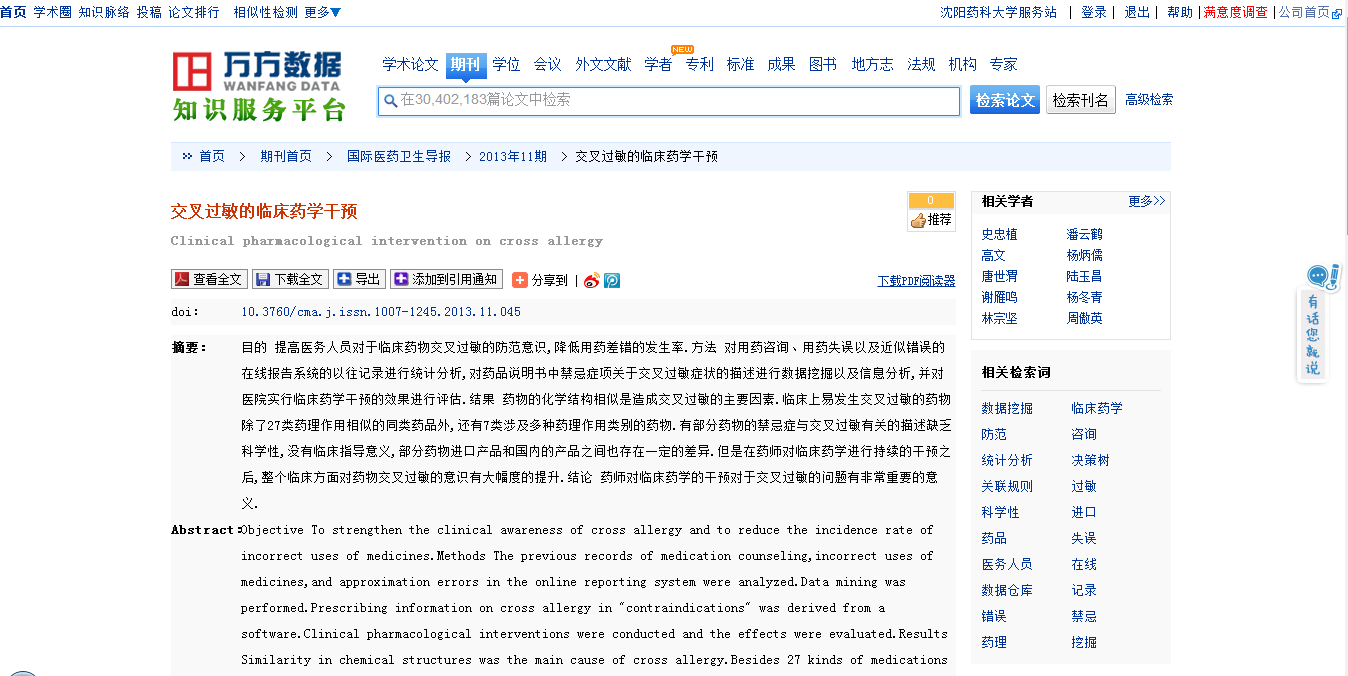 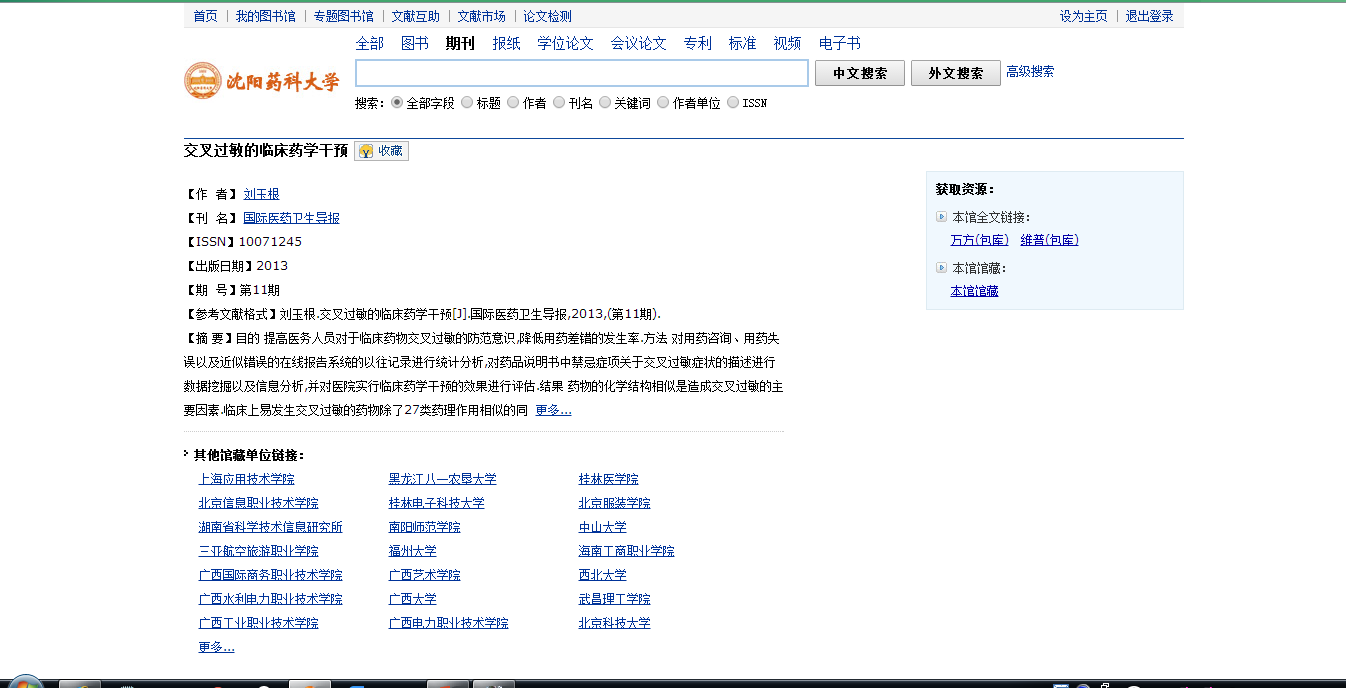 点击
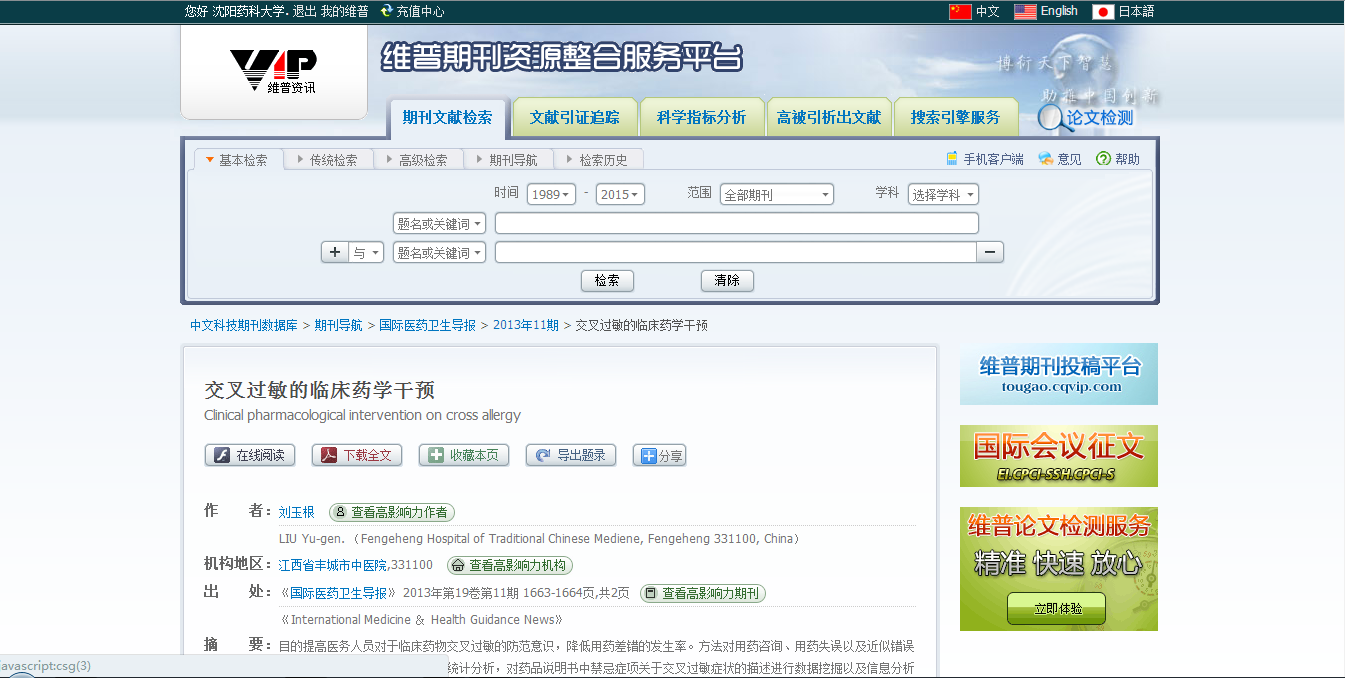 以外文期刊为例
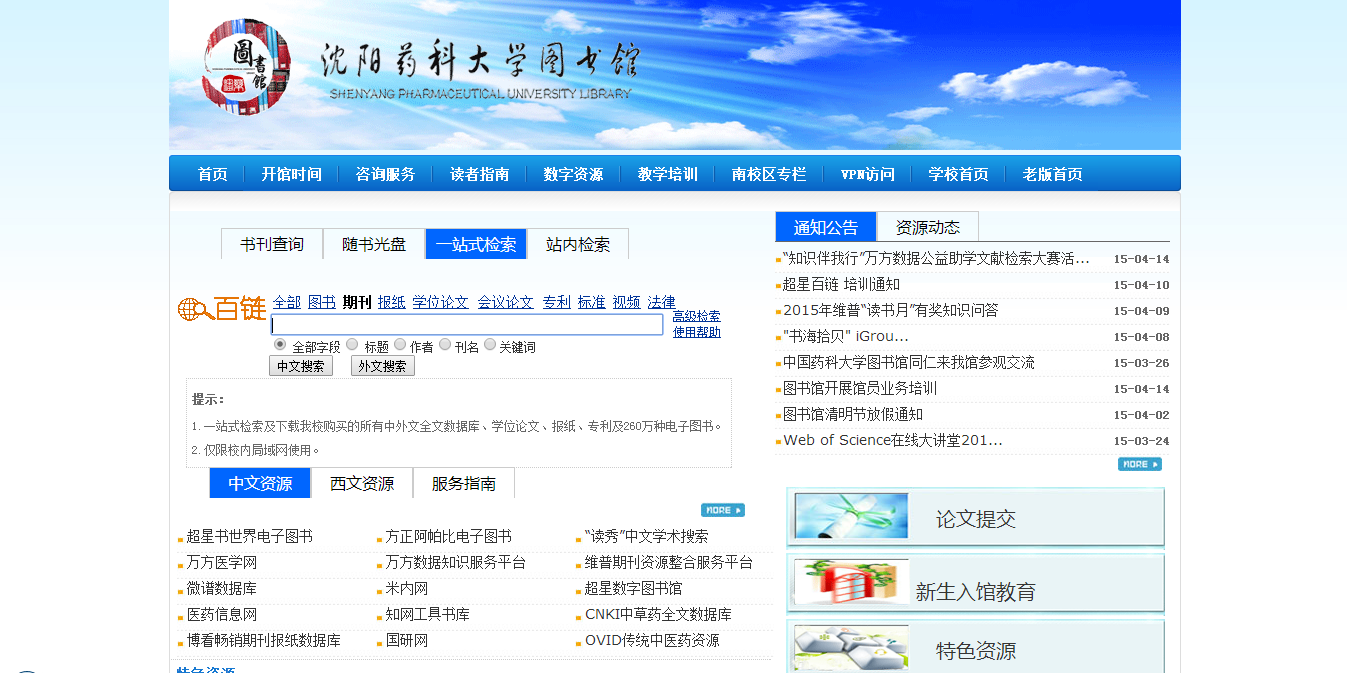 medicine
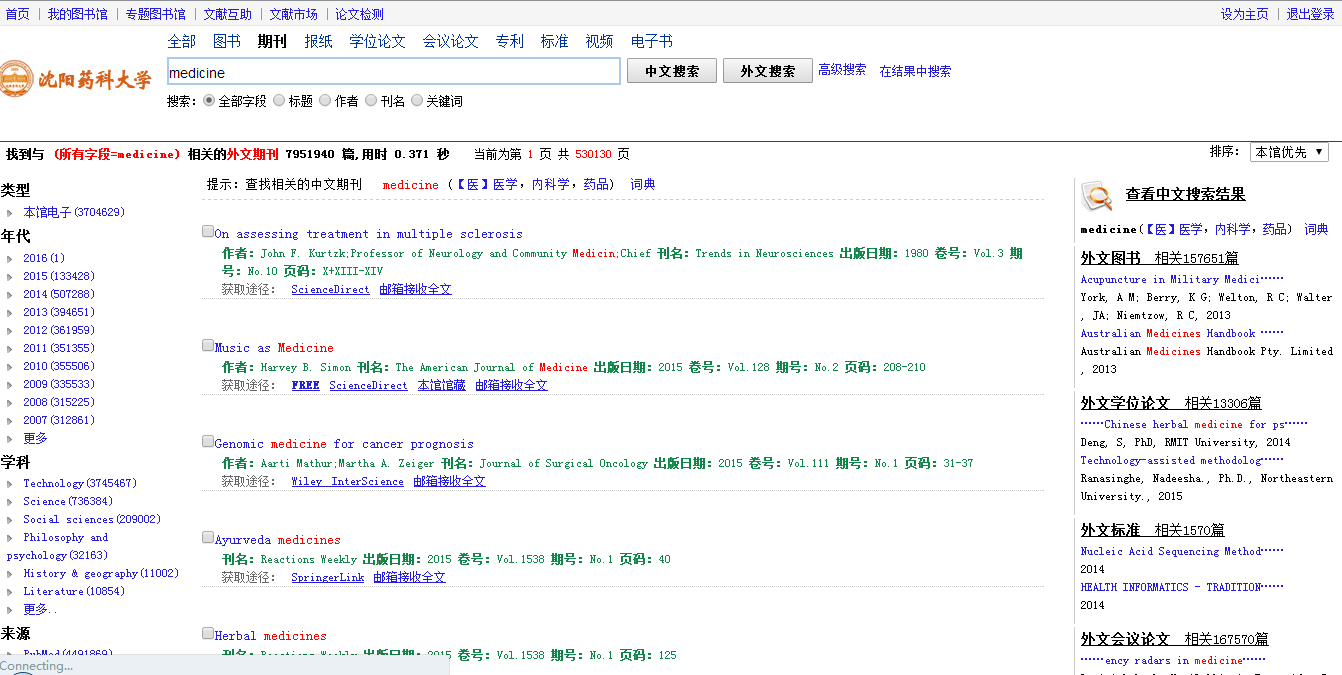 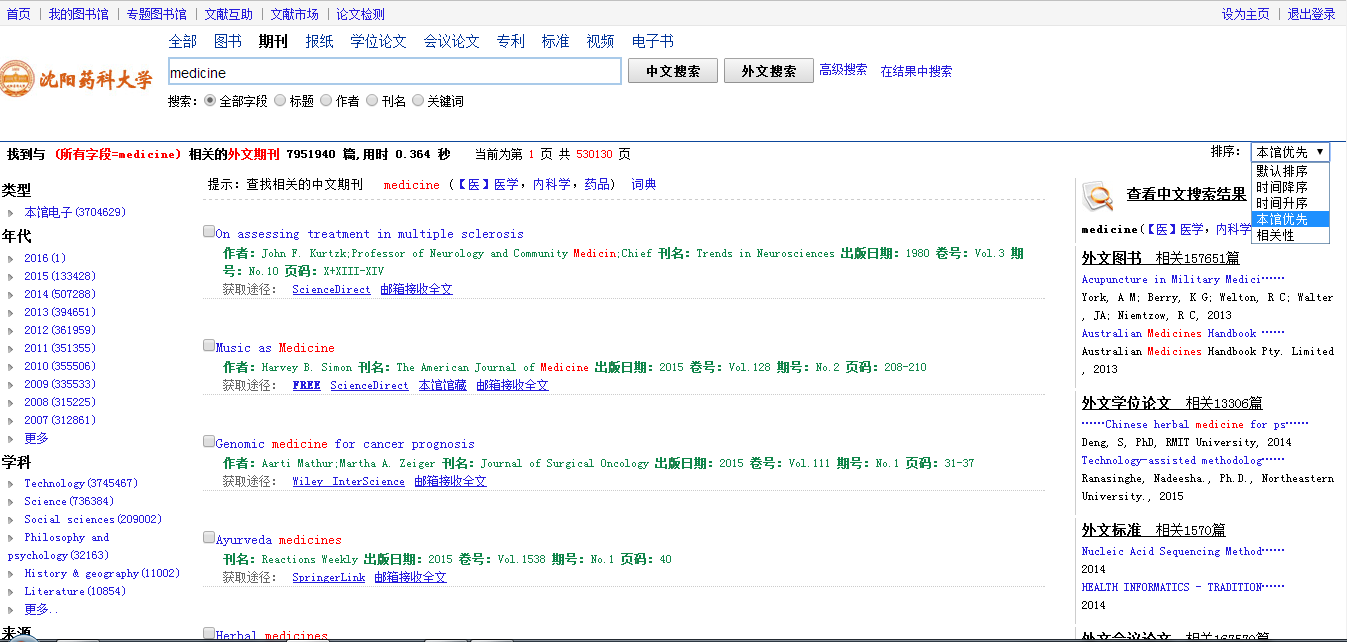 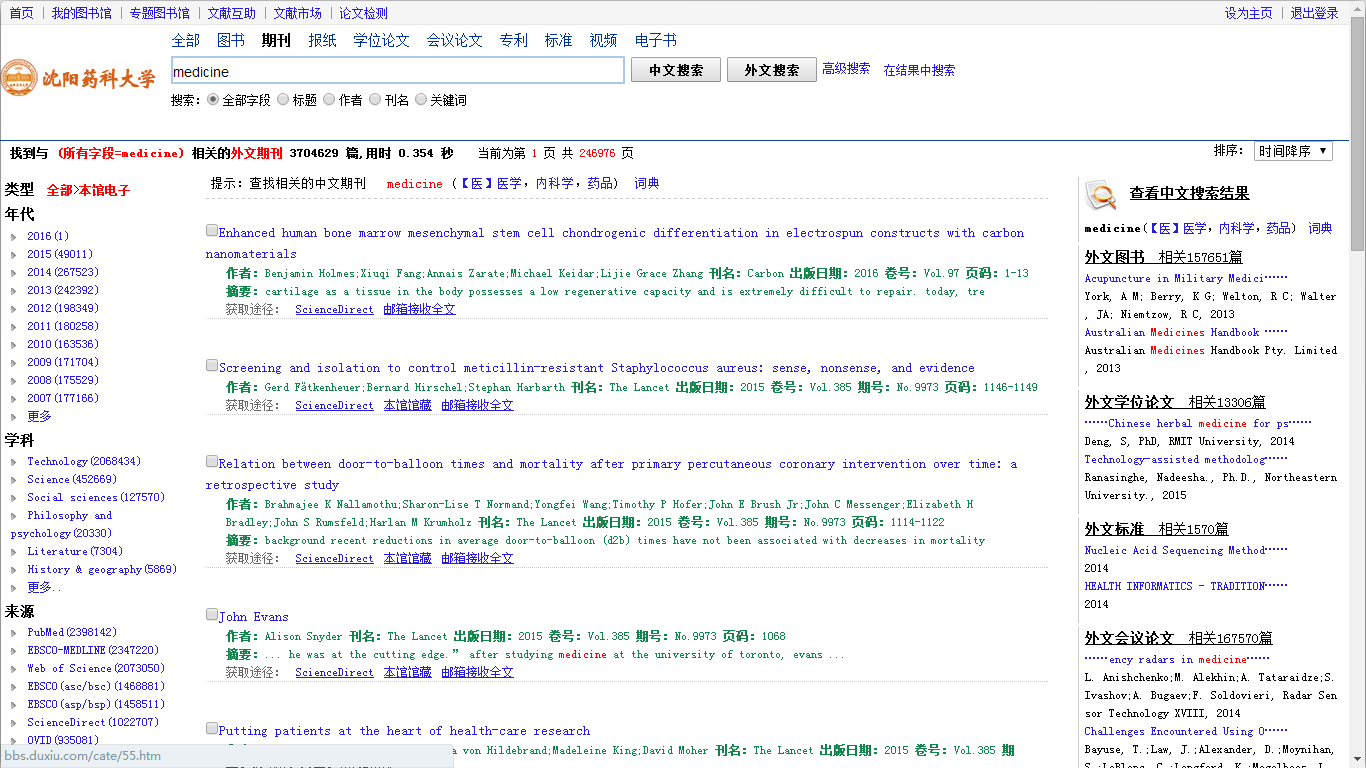 点击标题
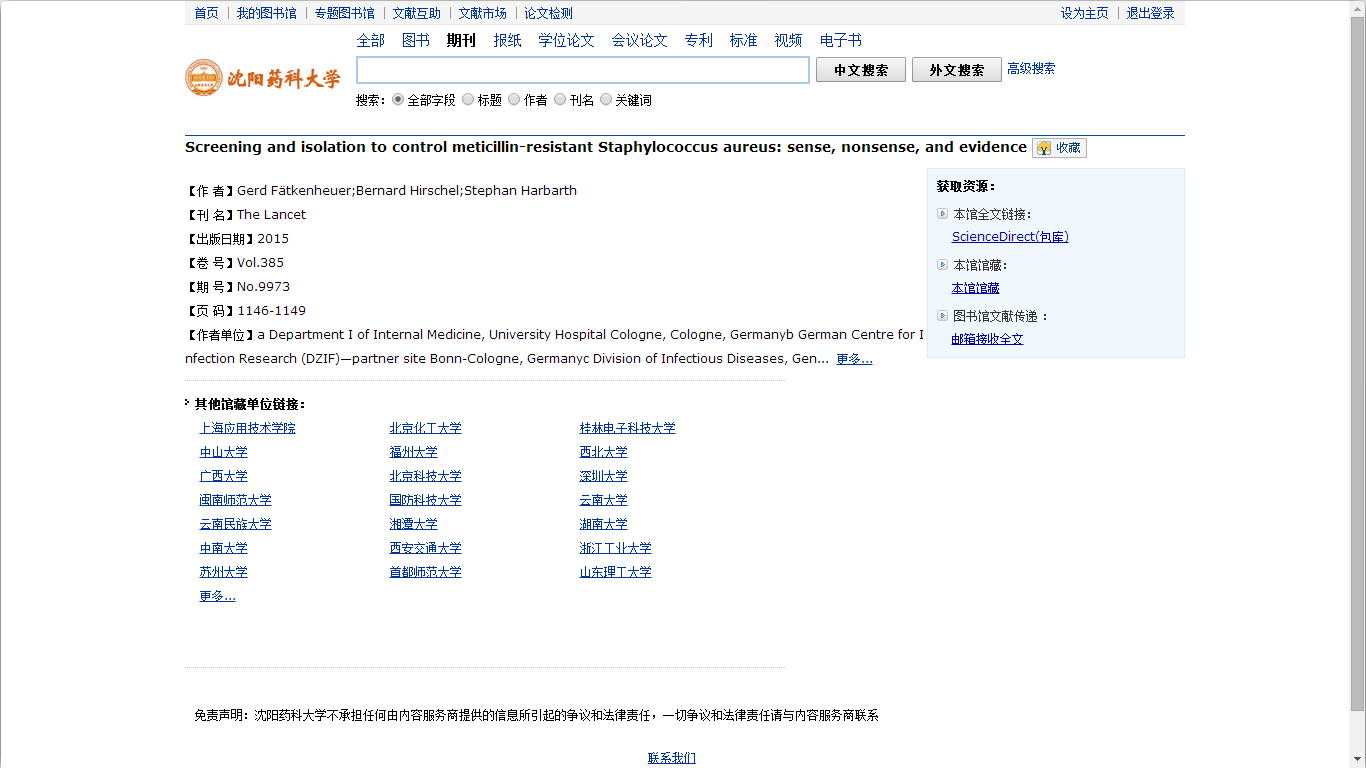 点击标题
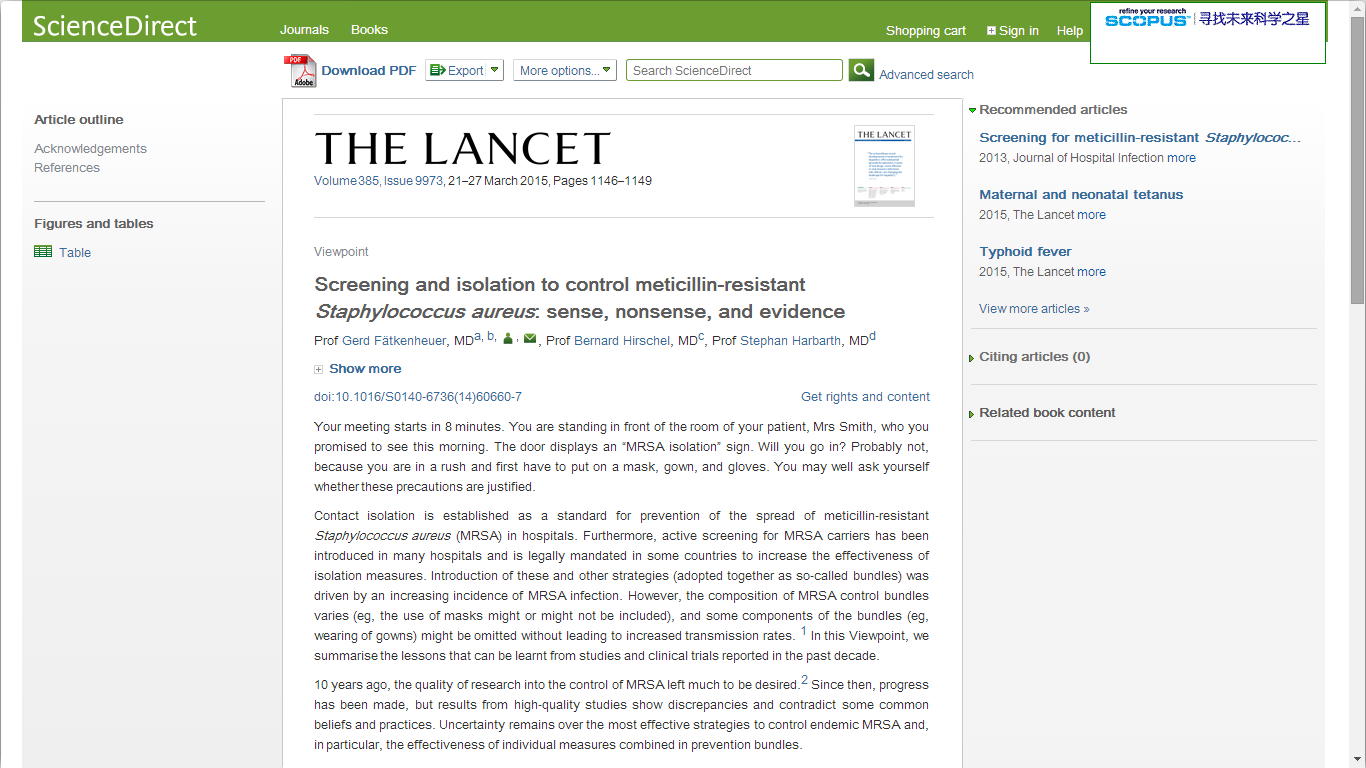 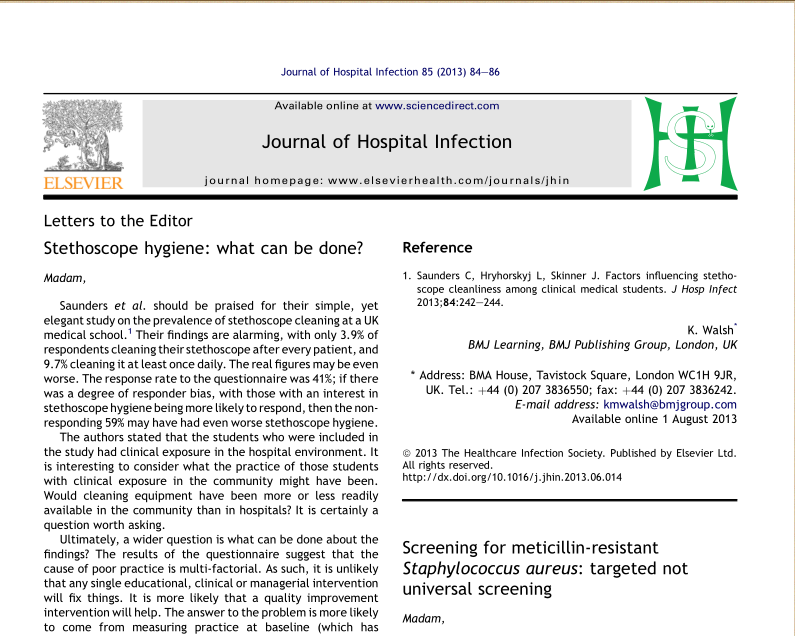 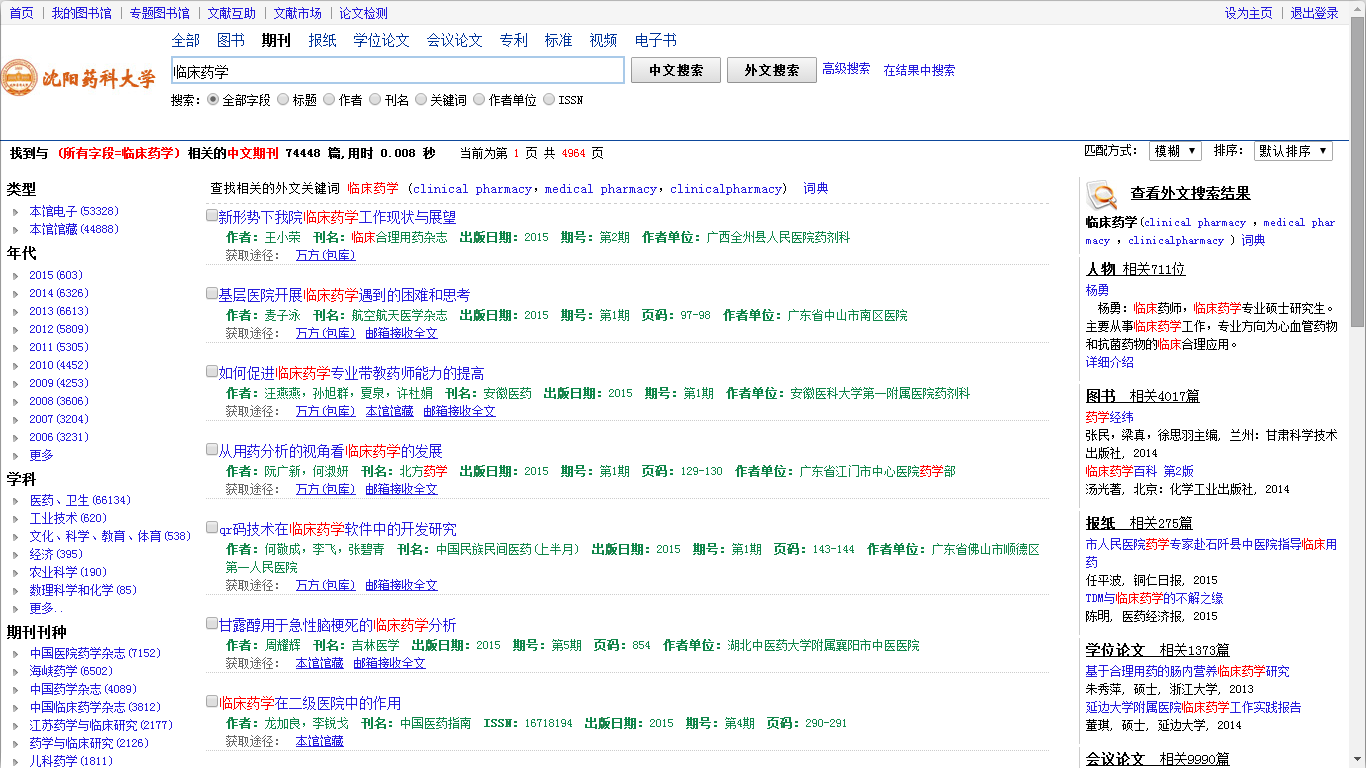 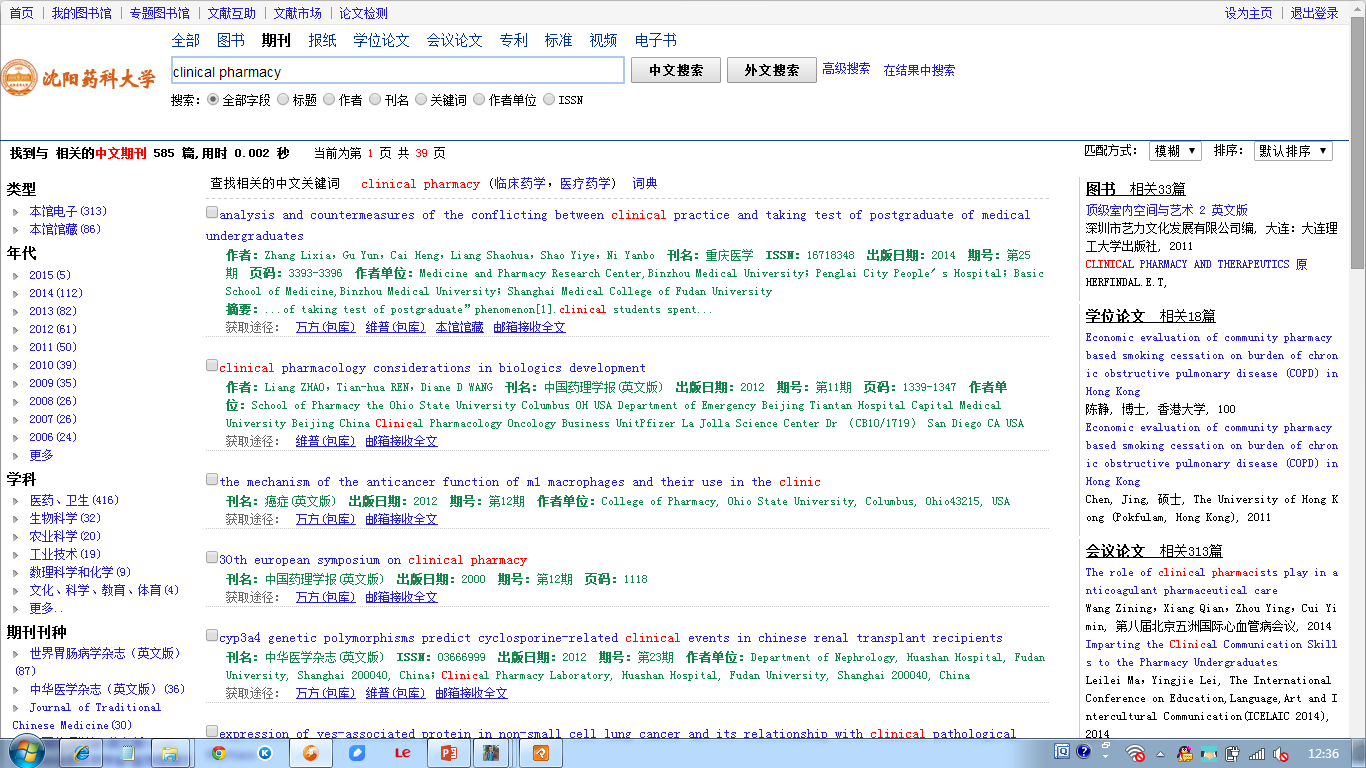 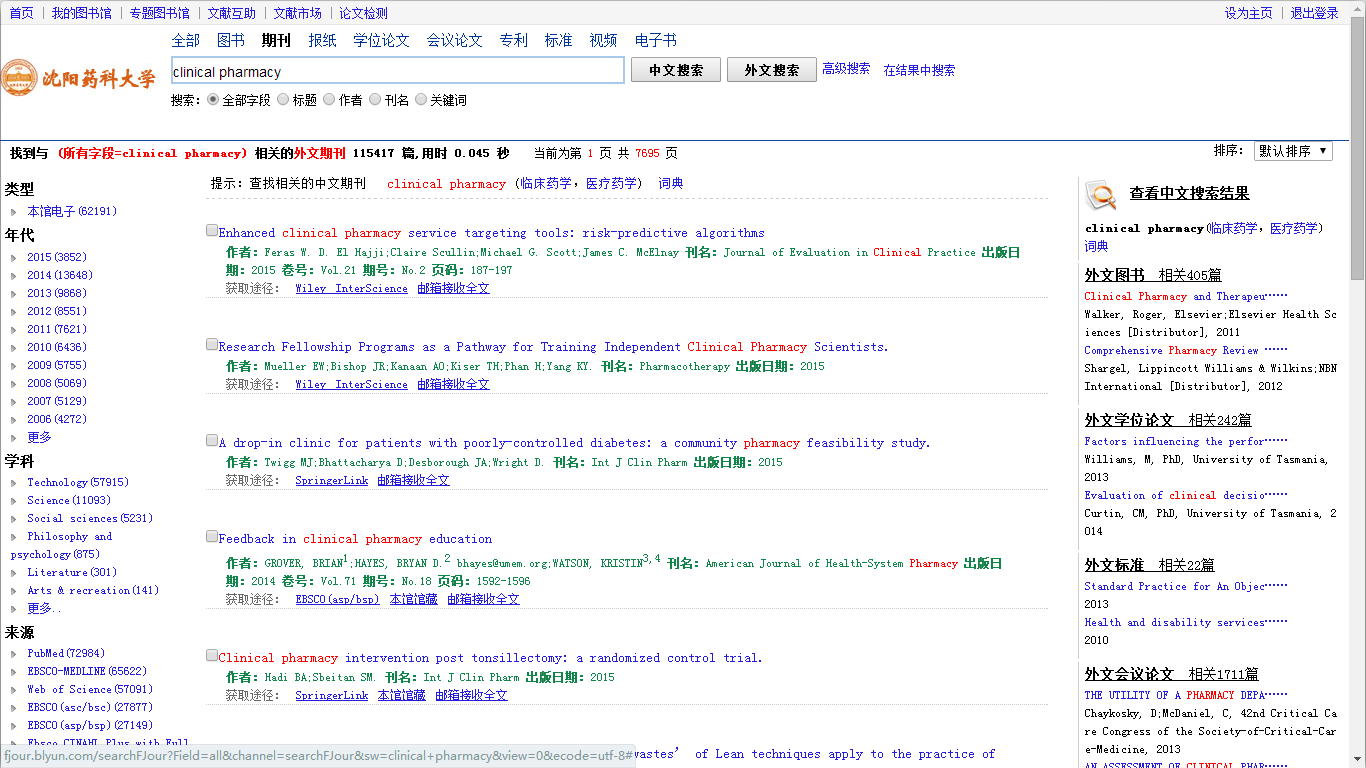 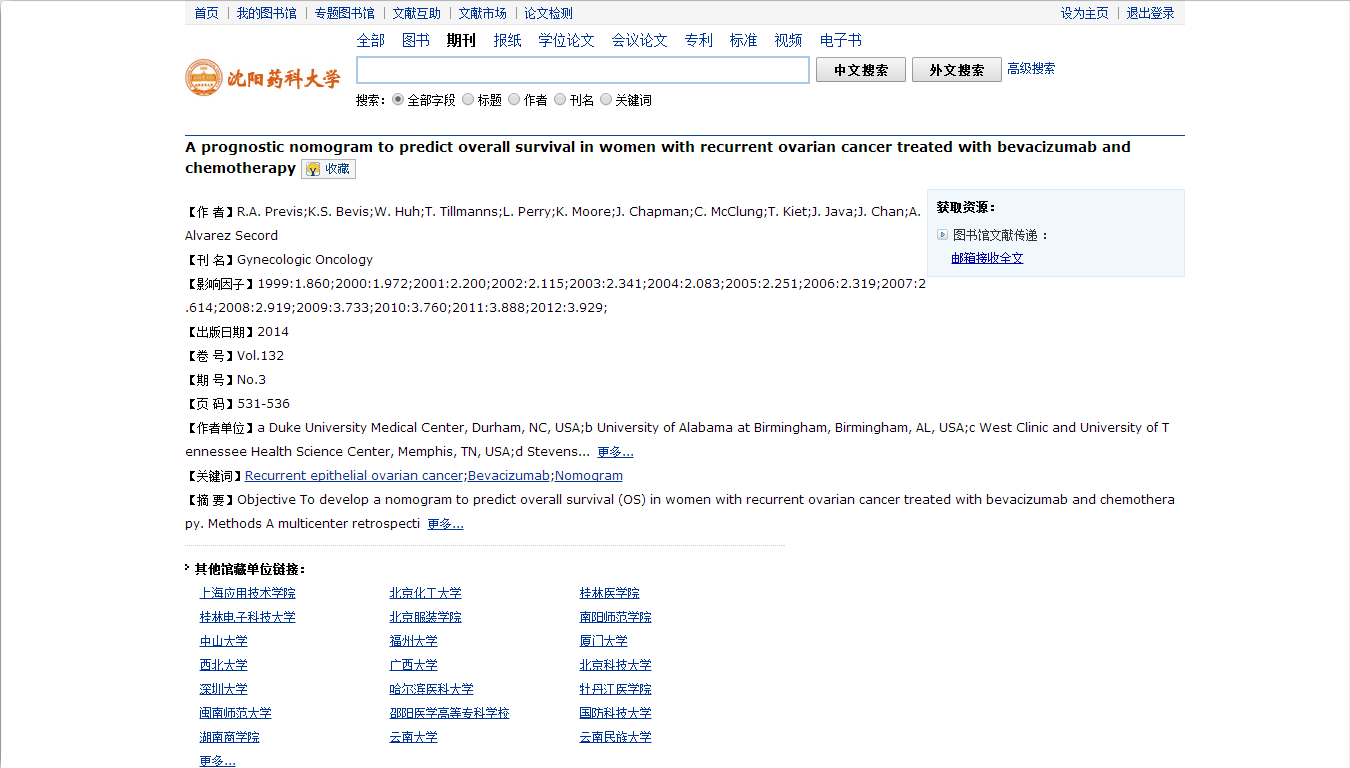 本馆没有的资源如何获取?
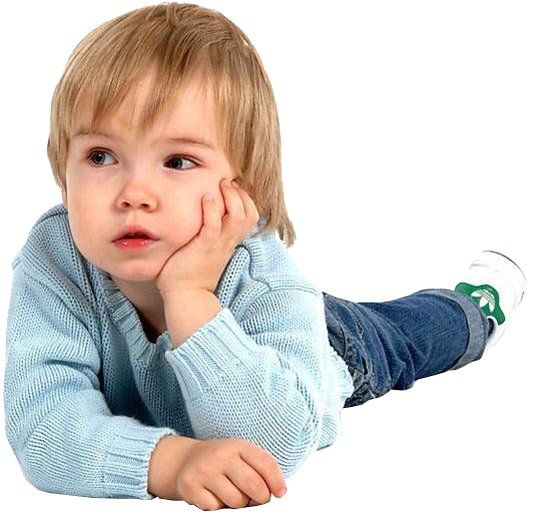 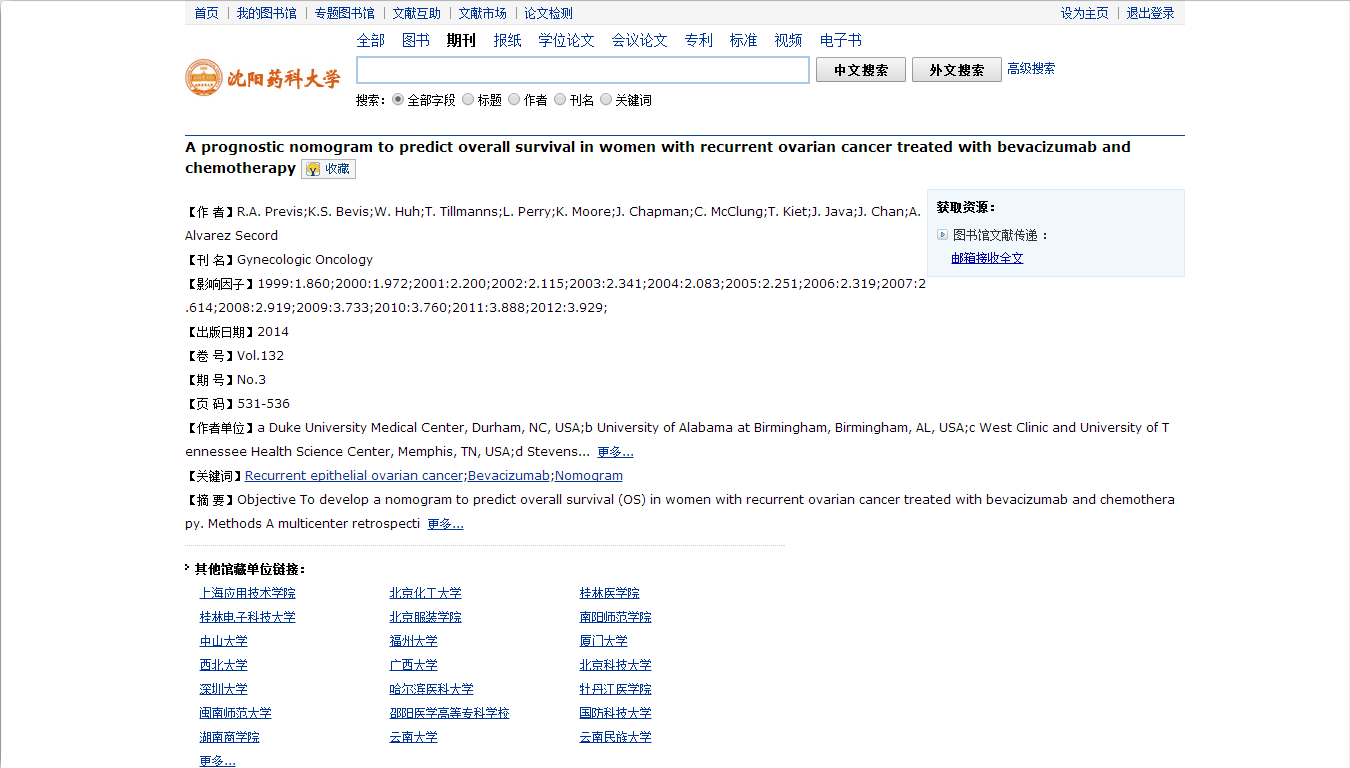 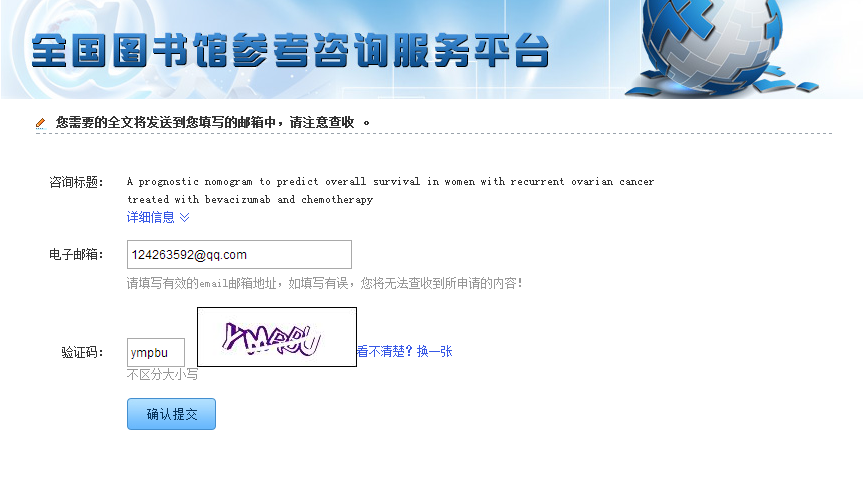 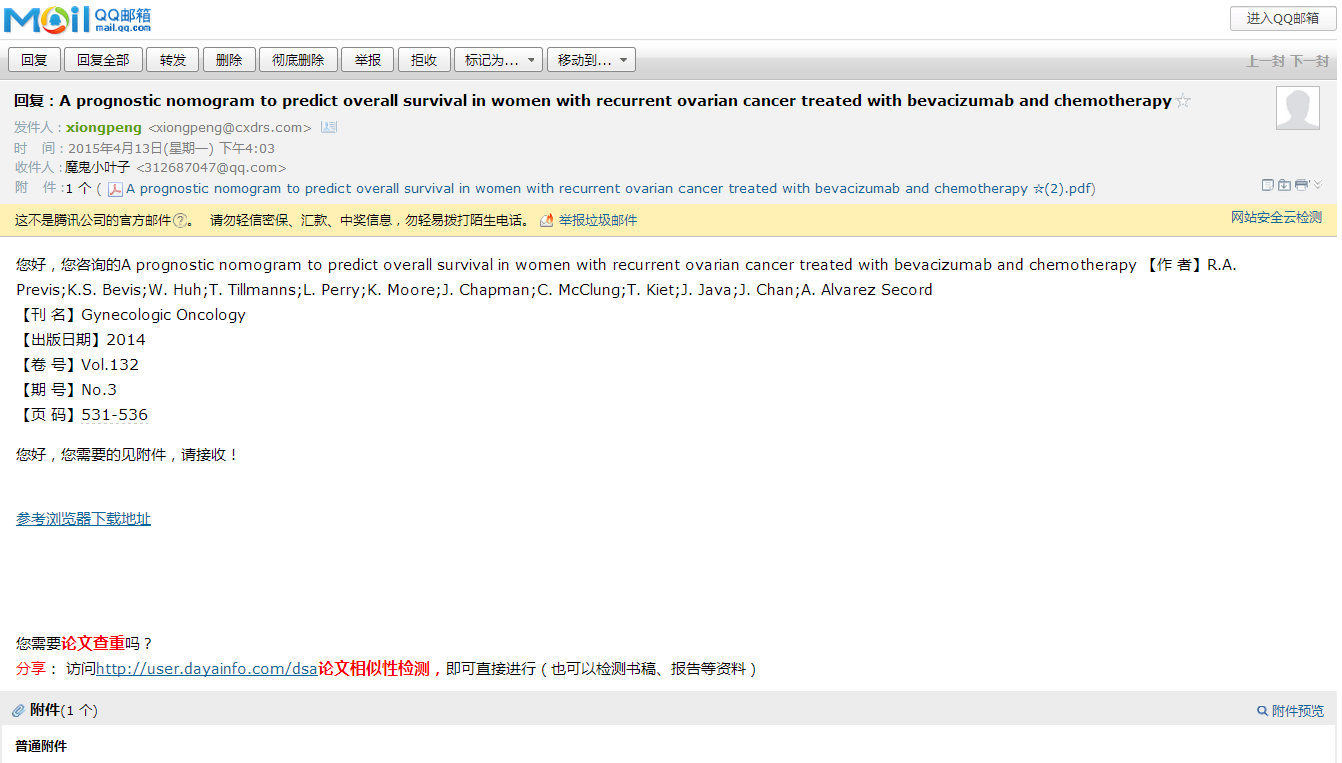 Wait！文献传递是谁在进行服务的？
有该文献的图书馆馆员
通过”全国图书馆参考咨询服务平台”处理读者请求
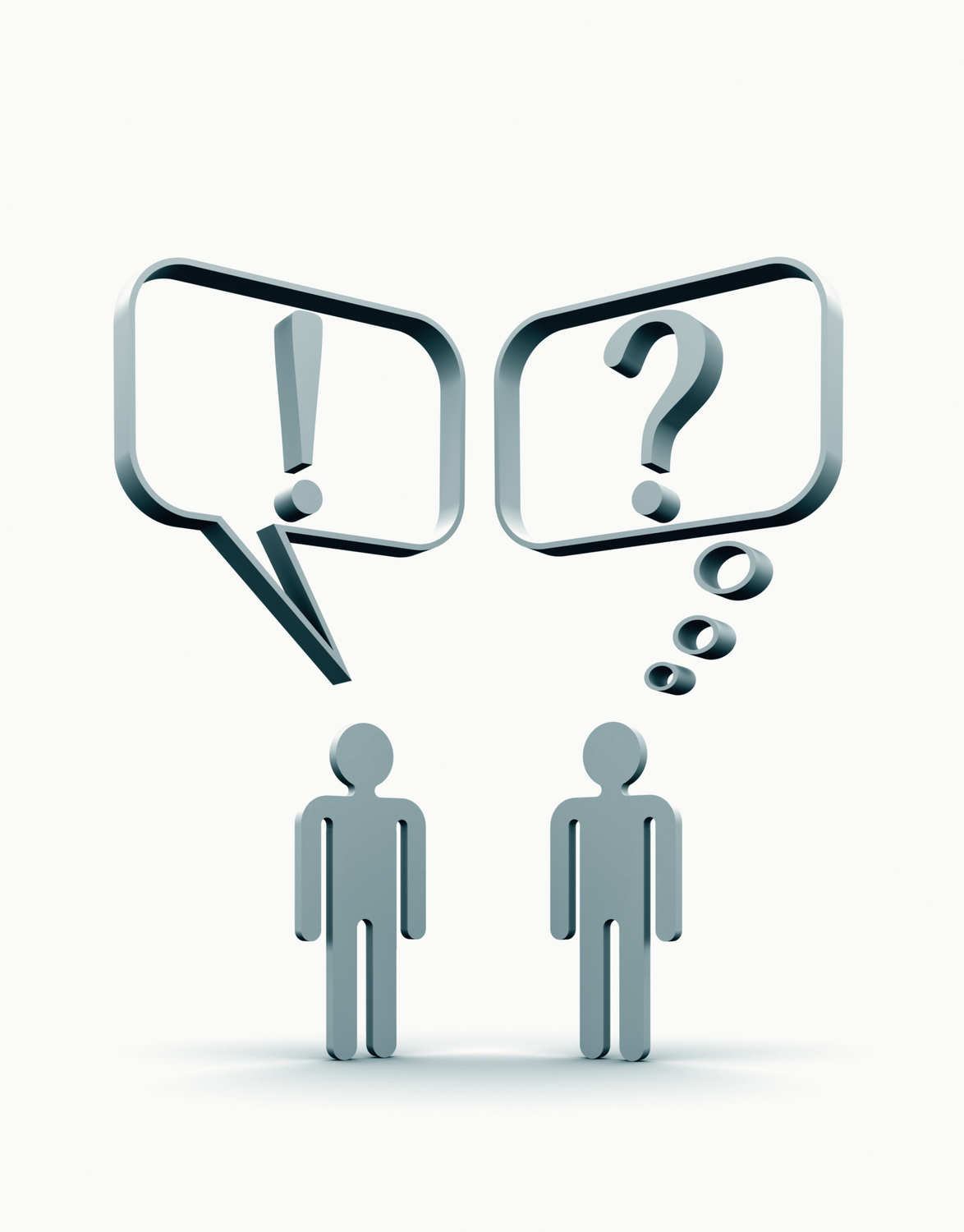 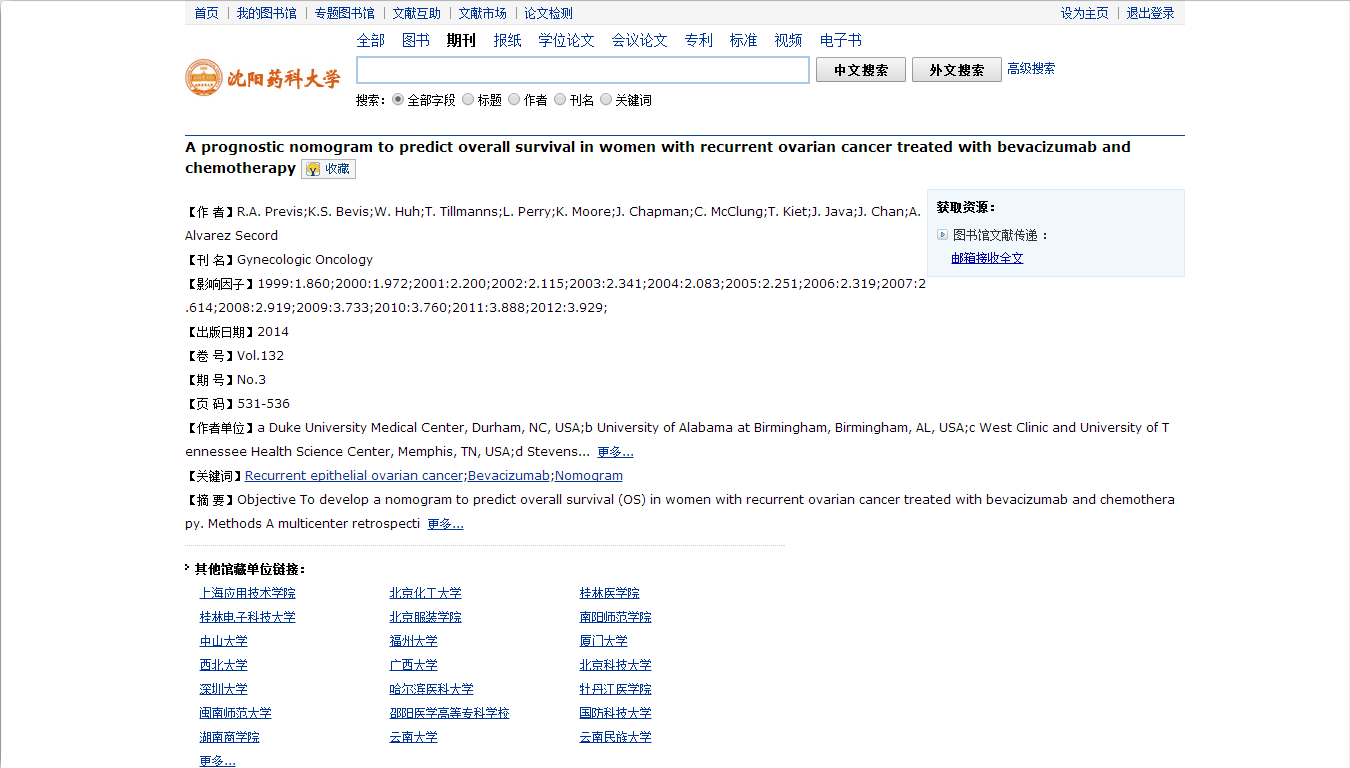 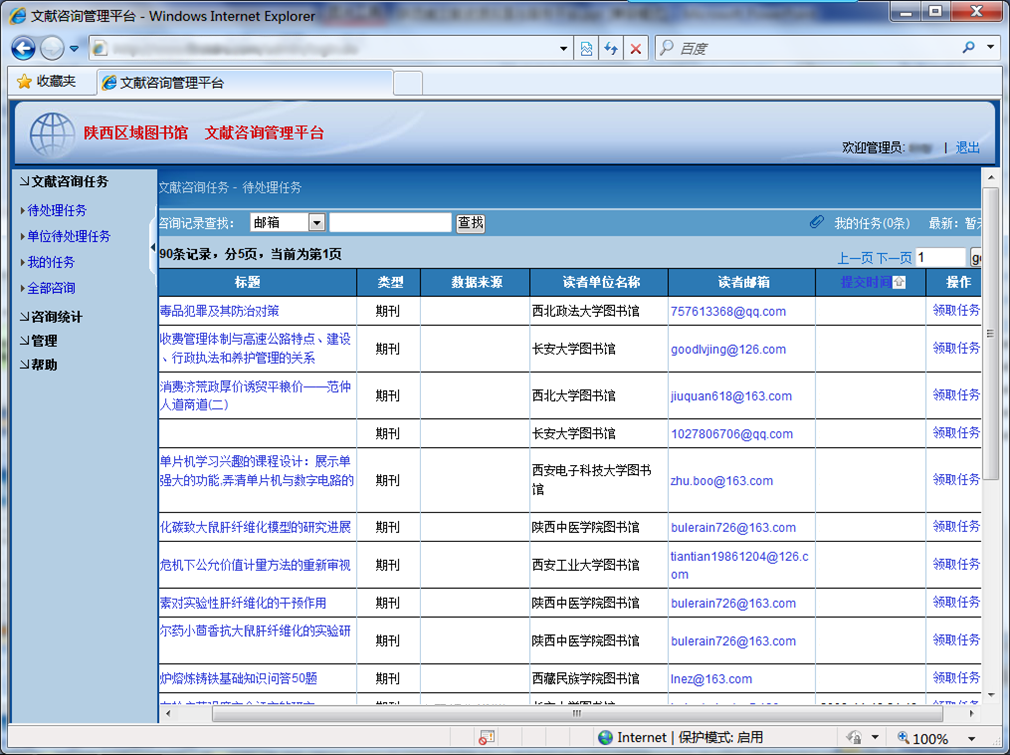 参考咨询服务
处理平台
读者需求
查询
服务部分
搜索部分
百链
百链是什么？
4.7亿条元数据数据库
                 每篇文章的馆藏信息
                 每篇文章在数据库的链接地址
                 图书馆云服务架构
百 链
4.7亿条元数据
资源量
非常有限
单个馆
百链
区域图书馆
行业图书馆
952个图书馆接入
286个数据库
本馆资源
本馆馆藏资源
本馆电子资源
多馆云服务
服务部分
得到
读者需求
搜索部分
查询
获取
百链
找到
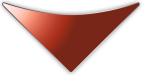 希望能够更好的为大家服务，帮助大家找到以及得到所需要的资源！
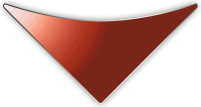 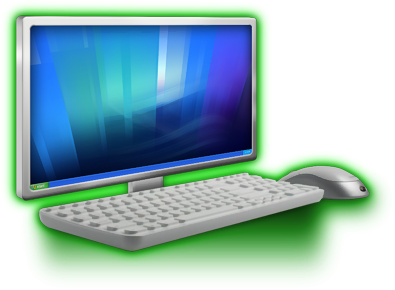 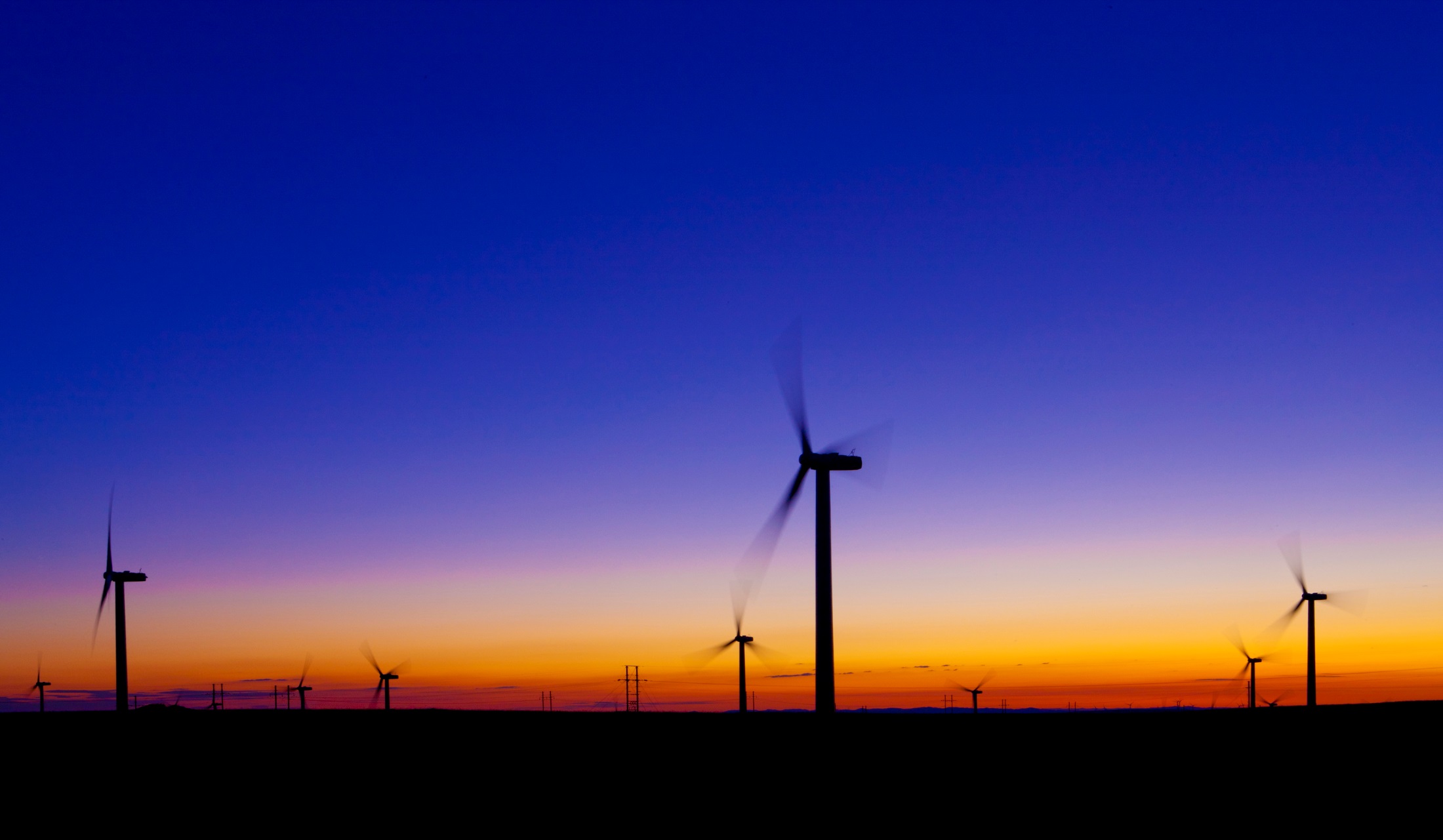 谢谢大家对“百链”的支持！
THANKS EVERYBODY
感谢大家！
靳盼利
panli@chaoxingl.com
TEL：18911601757
QQ：1443565650